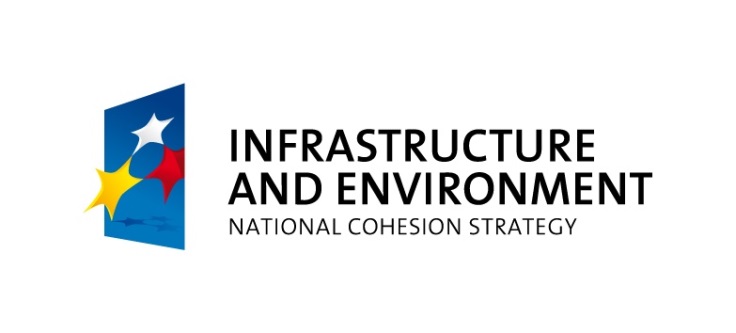 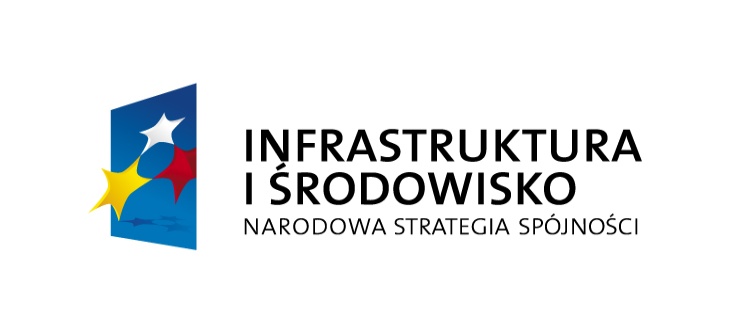 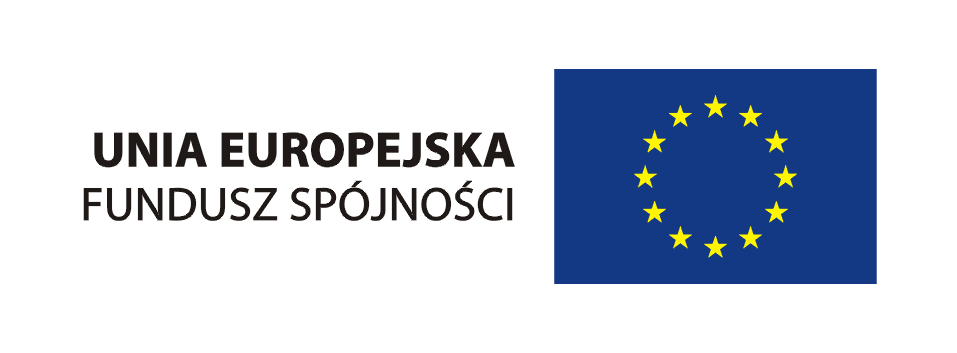 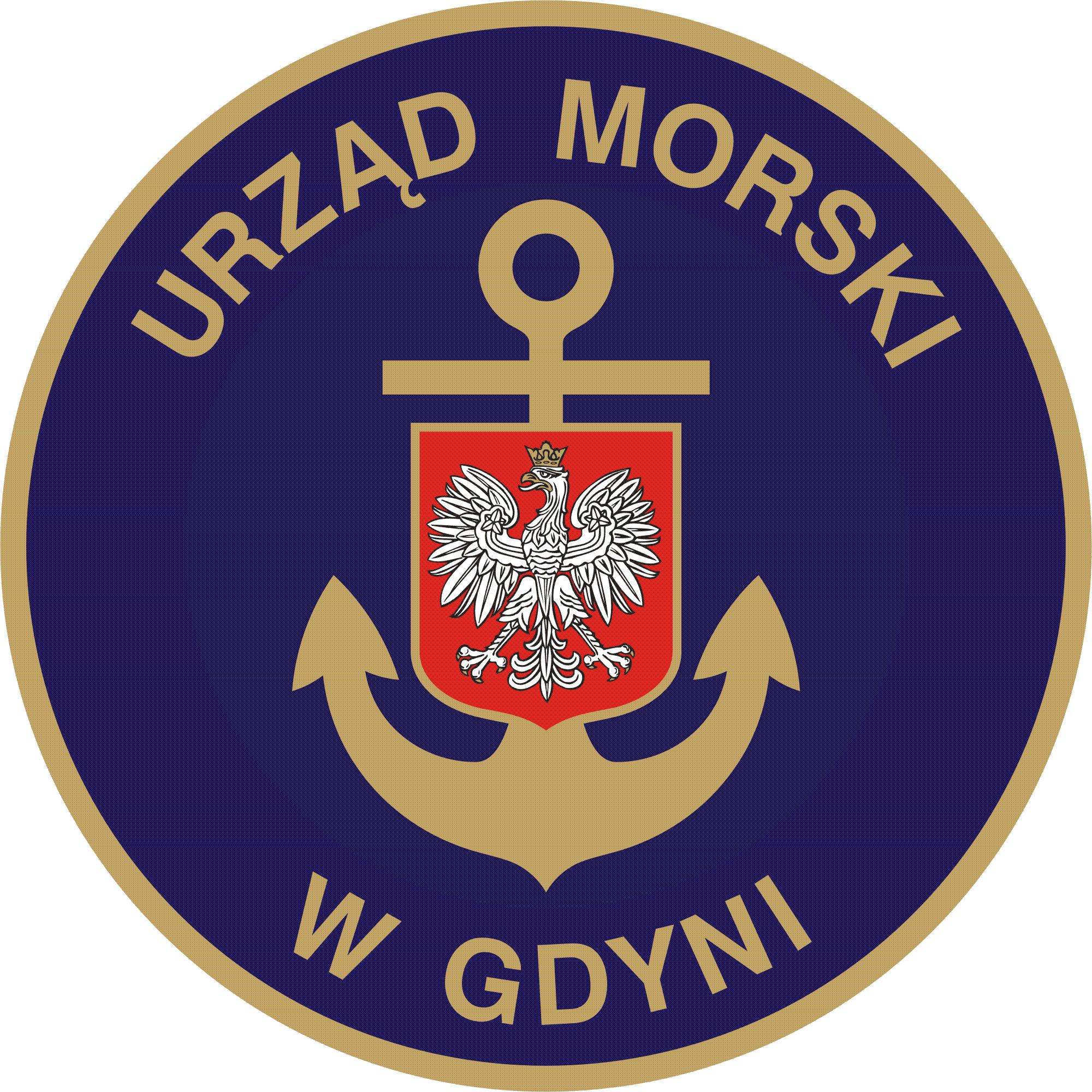 Project co-funded by the European Union out of the Cohesion Fund as part of the Operational Programme Infrastructure and Environment.
Execution of costal protection at the area of Hel Headland with the associated infrastructure and terrain adaptation  
11 739 190,40 PLN  gross
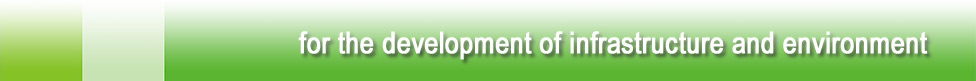 Execution of costal protection at the area of Hel Headland with the associated infrastructure and terrain adaptation                                 INVESTMENT LOCATION
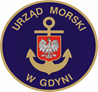 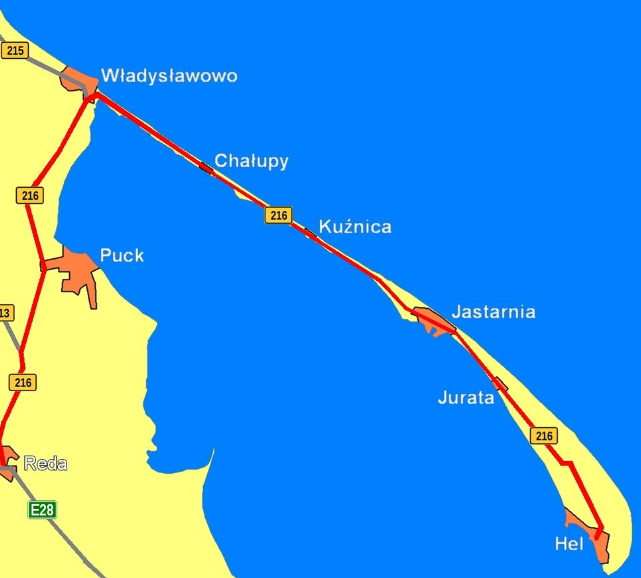 HEL HEADLAND– We may say it the end or the beginning of Hel Peninsula and Poland. 

Formation of Hel peninsula is estimated at 5.5 thousand years ago.

It is an uniqe geomorphological form built only from sand transmited by the costal currents

Hel Headland with the Hel city is presently 
an important fishing and Turism center.

In recent history has played an important
Military role.
Execution of costal protection at the area of Hel Headland with the associated infrastructure and terrain adaptation
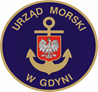 THE MAIN INFORMATION ABOUT THE PROJECT :

Client:  Maritime Office in Gdynia

Project Manager: Head of the Costal Protection Department– Roman Kołodziejski

Contract Engineer: Przedsiębiorstwo Usług Inwestycyjnych EKO-INWEST S.A.

Resident Engineer: Tadeusz Heyda

Design Office:      REVETMENT CONSTRUCTION - Zespół Rzeczoznawców Stowarzyszenia 
                              Inżynierów i Techników Wodnych i Melioracyjnych – Terenowa Grupa 
                              Rzeczoznawców w Gdańsku. 	             FOOTBRIDGES AND PATHWAYS - Biuro Architektoniczne – Andrzej Basiński   

Contractual System:  Agreement with FIDIC conditions of contract

Contractor:  HYDROBUDOWA GDAŃSK S.A. 

Construction Site Manager: Marcin Wróblewski

Execution: March 2012 – June 2013
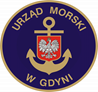 Execution of costal protection at the area of Hel Headland with the associated infrastructure and terrain adaptation
Before						After
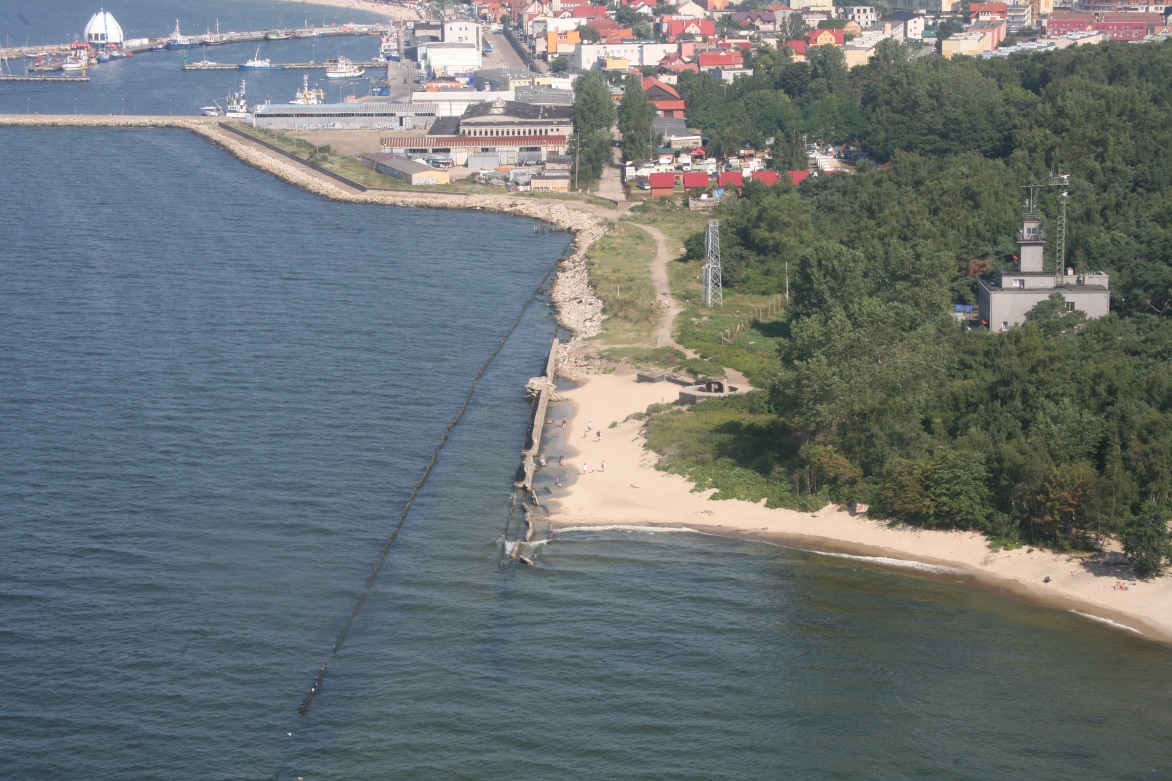 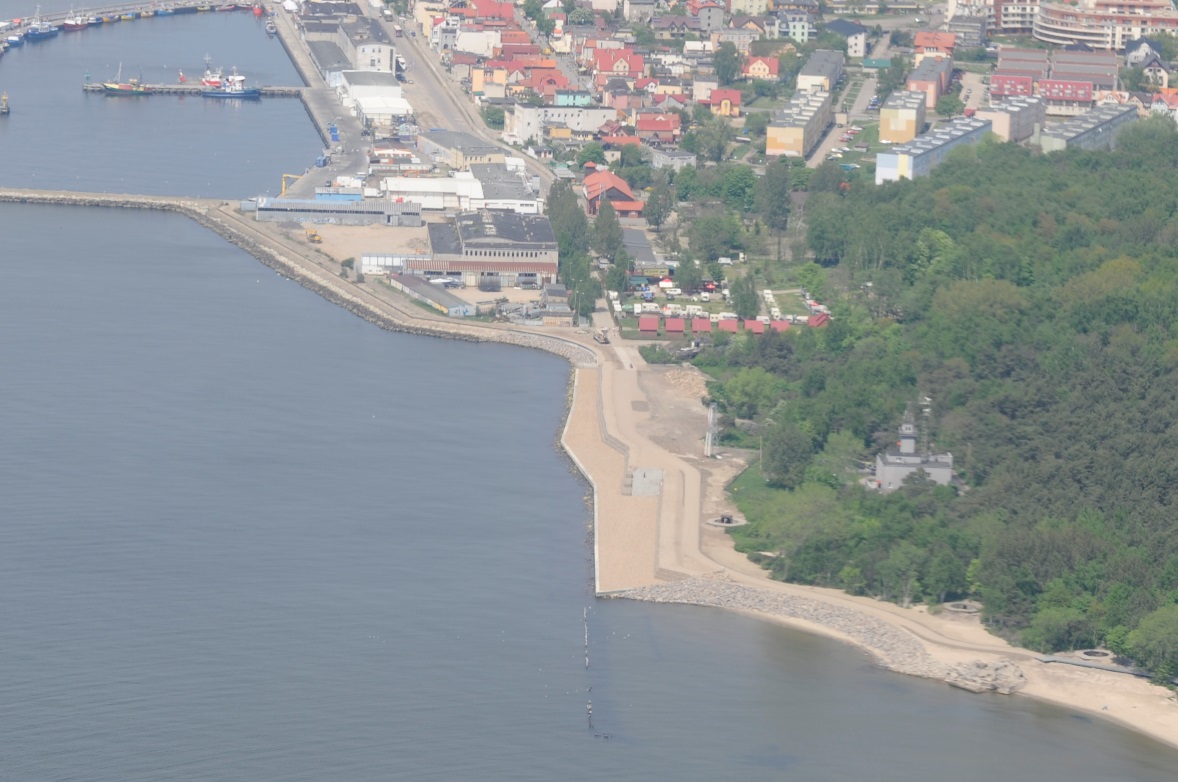 AUGUST 2010                                        OCTOBER 2012
CONSTRUCTION OF COSTAL REVETMENT
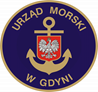 Execution of costal protection at the area of Hel Headland with the associated infrastructure and terrain adaptation
Before						After
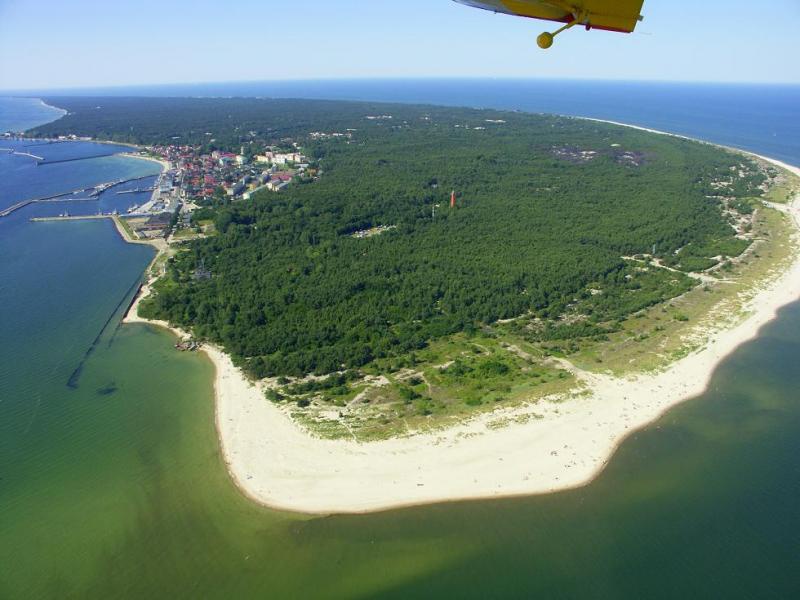 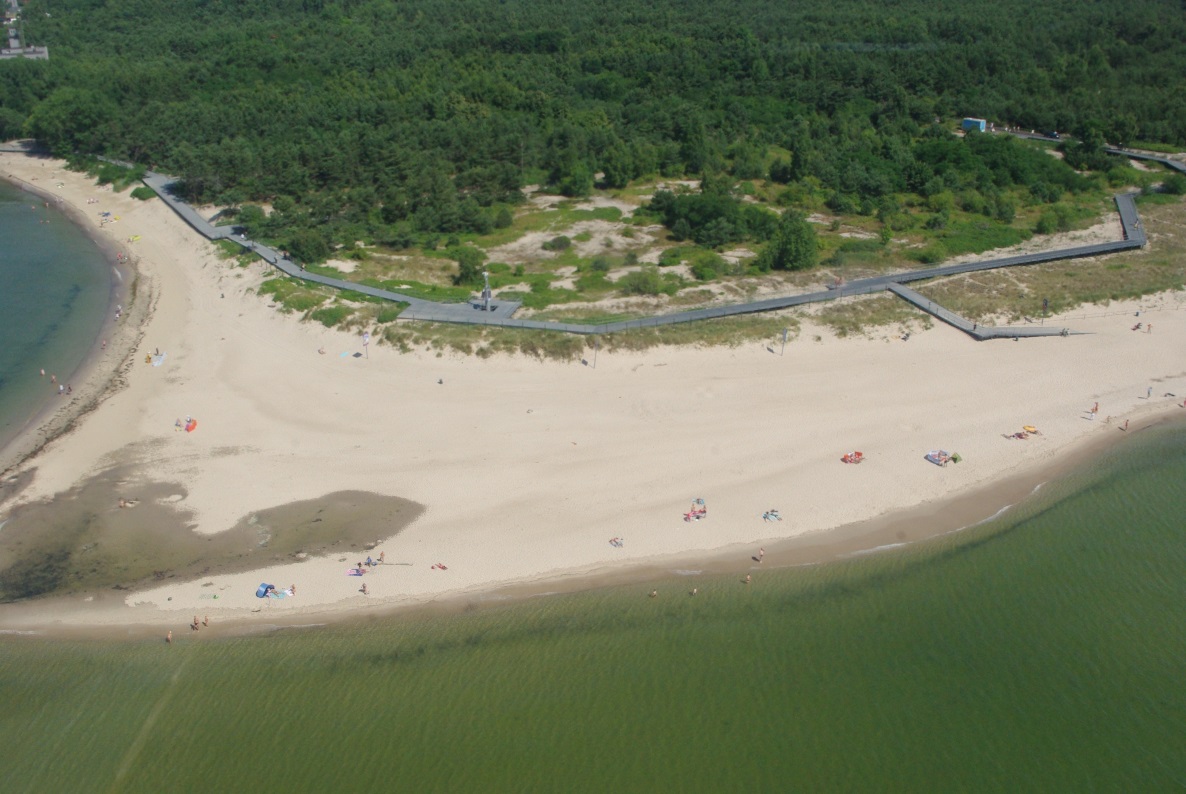 AUGUST 2010                                        OCTOBER 2012
ASSOCIATED INFRASTRUCTURE - FOOTBRIDGES AND PATHWAYS
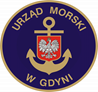 Execution of costal protection at the area of Hel Headland with the associated infrastructure and terrain adaptation
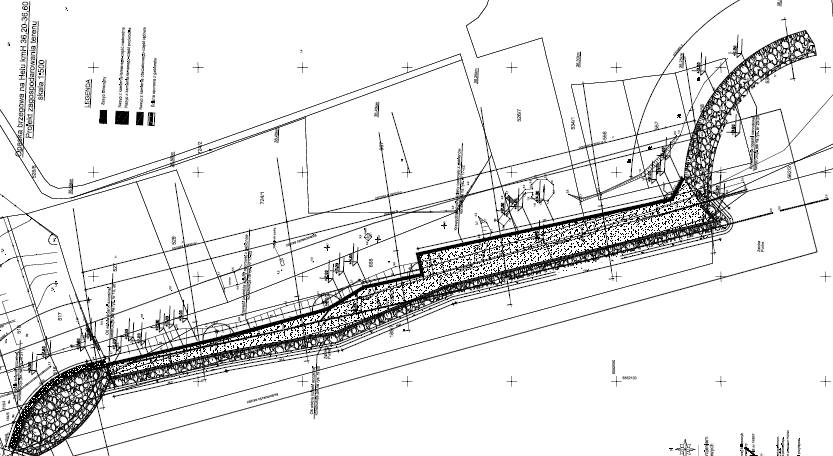 PLAN – SEA WALL
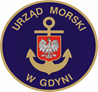 Execution of costal protection at the area of Hel Headland with the associated infrastructure and terrain adaptation
MAIN INFRASTRUCTURE FACILITIES AND COMPONENTS OF THE PROJECT :
SEA WALL:
      - SECTION A TYPE -  65,4 m
      - SECTION B TYPE -  316,2 m
      - SECTION C TYPE - 116,20 m

CONSTRUCTION OF GABION COSTAL REVETMENT - 304 m

THROUGHFARE BETWEEN SEA WALL AND GABION REVETMENT

FOOTBRIDGES AND TERRACES CONSTRUCTION, MADE OF RECYCLED MATERIALS, ON THE DUNES AREA - 702 m

FOREST PATHWAYS REVITALIZATION-  480 m

PATHWAYS ALONG THE REVETMENT – 450 m

REVITALIZATION OF ADJACENT AREAS WITH SAFETY BARRIERS
Execution of costal protection at the area of Hel Headland with the associated infrastructure and terrain adaptation
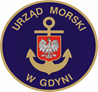 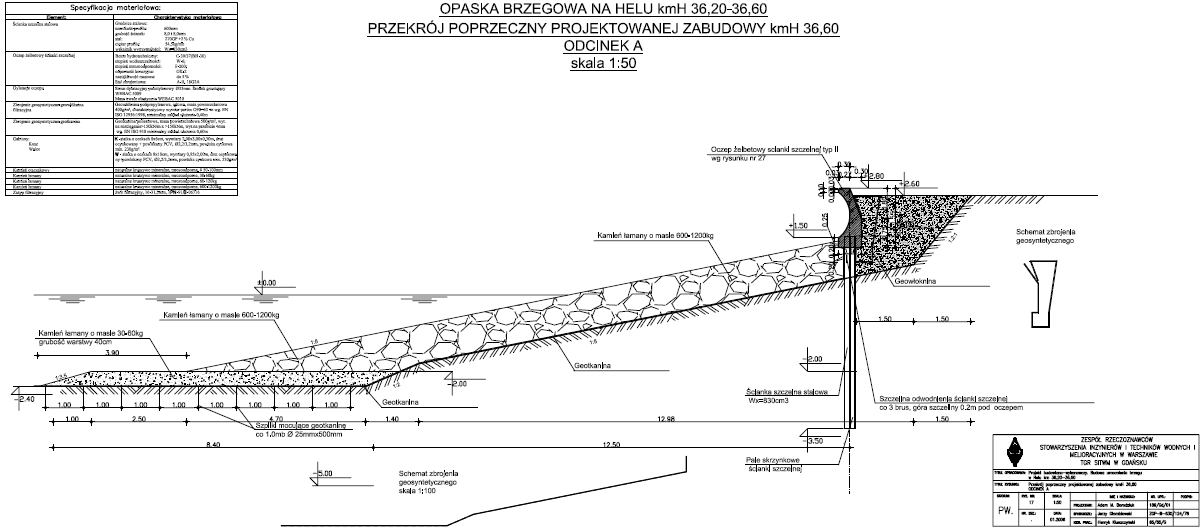 CROSS SECTION  -  SEAWALL TYPE A
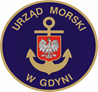 Execution of costal protection at the area of Hel Headland with the associated infrastructure and terrain adaptation
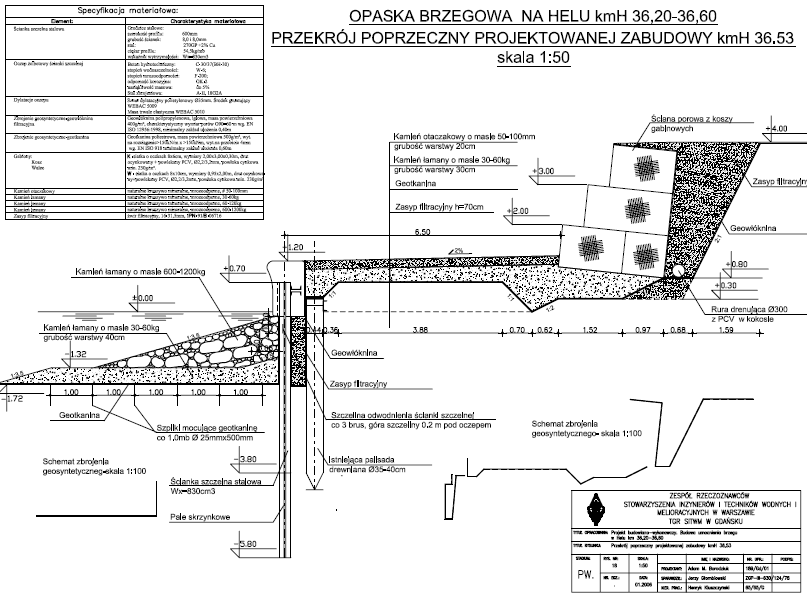 CROSS SECTION  -  SEAWALL TYPE B
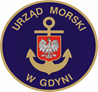 Execution of costal protection at the area of Hel Headland with the associated infrastructure and terrain adaptation
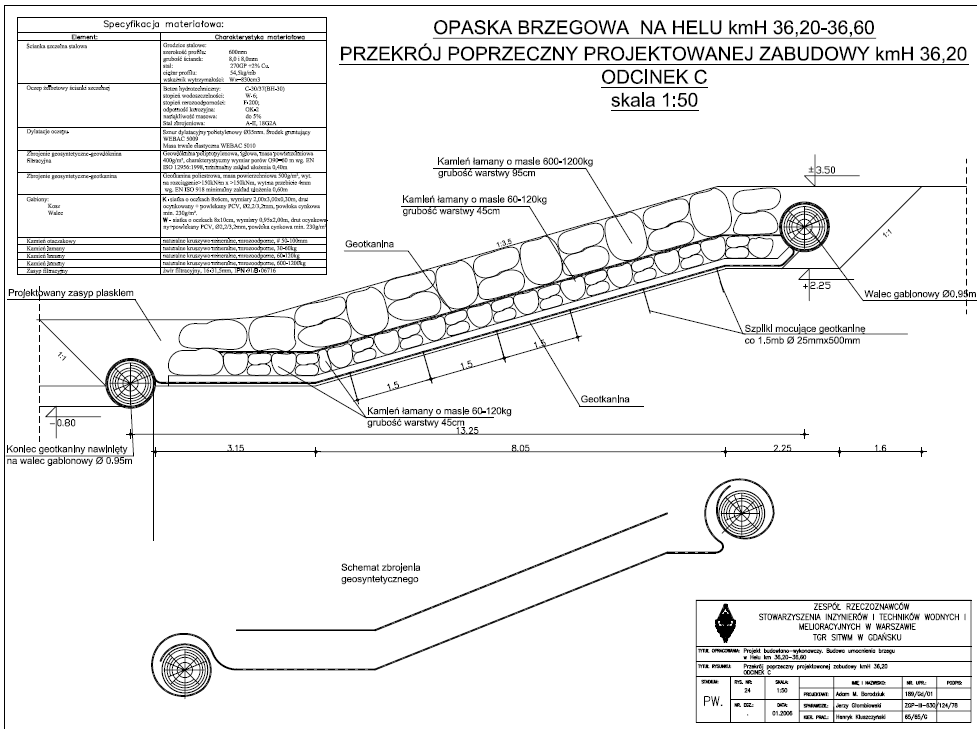 CROSS SECTION  -  SEAWALL TYPE C
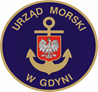 Execution of costal protection at the area of Hel Headland with the associated infrastructure and terrain adaptation
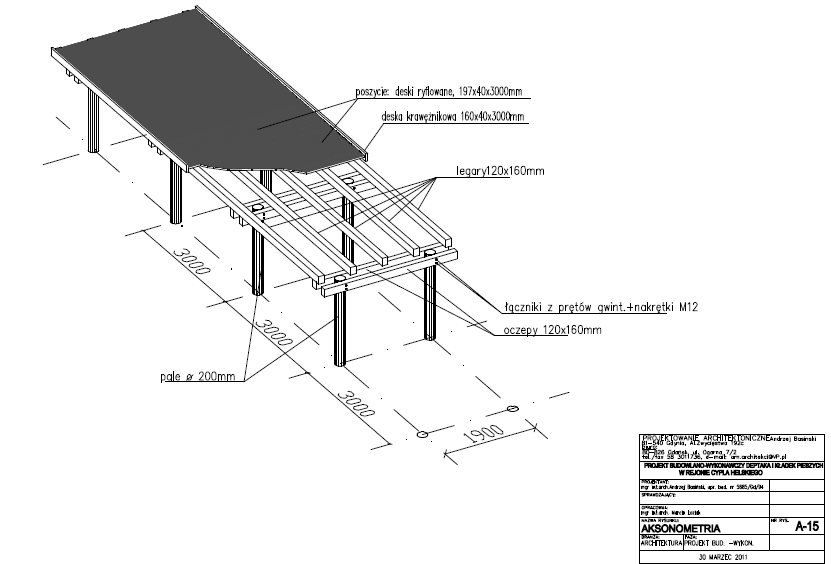 FOOTPATHS AND VIEW POINTS CONSTRUCTION
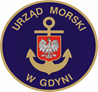 Execution of costal protection at the area of Hel Headland with the associated infrastructure and terrain adaptation
Coastal revetment at the area of Hel headland –  Achievements:

PROTECTION OF THE SEA  SHORE FROM THE ACTION OF WAVES 
REVITALIZATION OF THE COASTAL LINE AND ADJACENT AREA
CLEARING THE AREA FROM EXPLOSIVES
IMPROVING THE ENVIRONMENT – CLEARING THE AREA FROM WASTE AND RUBBLE
RESTORATION OF TOURISM AND IMPROVING PEDESTRIAN SAFETY
IMPROVING THE LANDSCAPE AND DUNE PROTECTION BY CHANNELING THE PEDESTRIAN COMMUNICATION
PROTECTION OF HISTORICAL MILITARY FACILITIES AGAINST ENVIRONMENTAL DEGRADATION
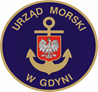 Execution of costal protection at the area of Hel Headland with the associated infrastructure and terrain adaptation
MAIN SCOPE OF WORKS PERFORMED DURING CONSTRUCTION :
Driving of sheet pile wall – total length – 381,6 m,
Pile Driving, lengths- 2 - 6 m, for the footpaths – 600 pcs.,
Concrete beam on the sheetpile wall – total length - 375 mb
Rock armour / RIPRAP with total volume- about 9000 m3,
Drainage Filters with total volume– about 7500m3,
Gabion costal revetment with total volume ok. 2000 m3

THE BIGGEST PROBLEMS ENCOUNTERED DURING CONSTRUCTION:
Very diverse and different state of the Site in relation to the assumptions in the design due to the direct action of the marine environment,
The construction site throughout the execution was exposed to direct wave action
During the tourist season big difficulties in transport and delivery of materials
Execution of costal protection at the area of Hel Headland with the associated infrastructure and terrain adaptation
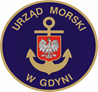 Realization Photos
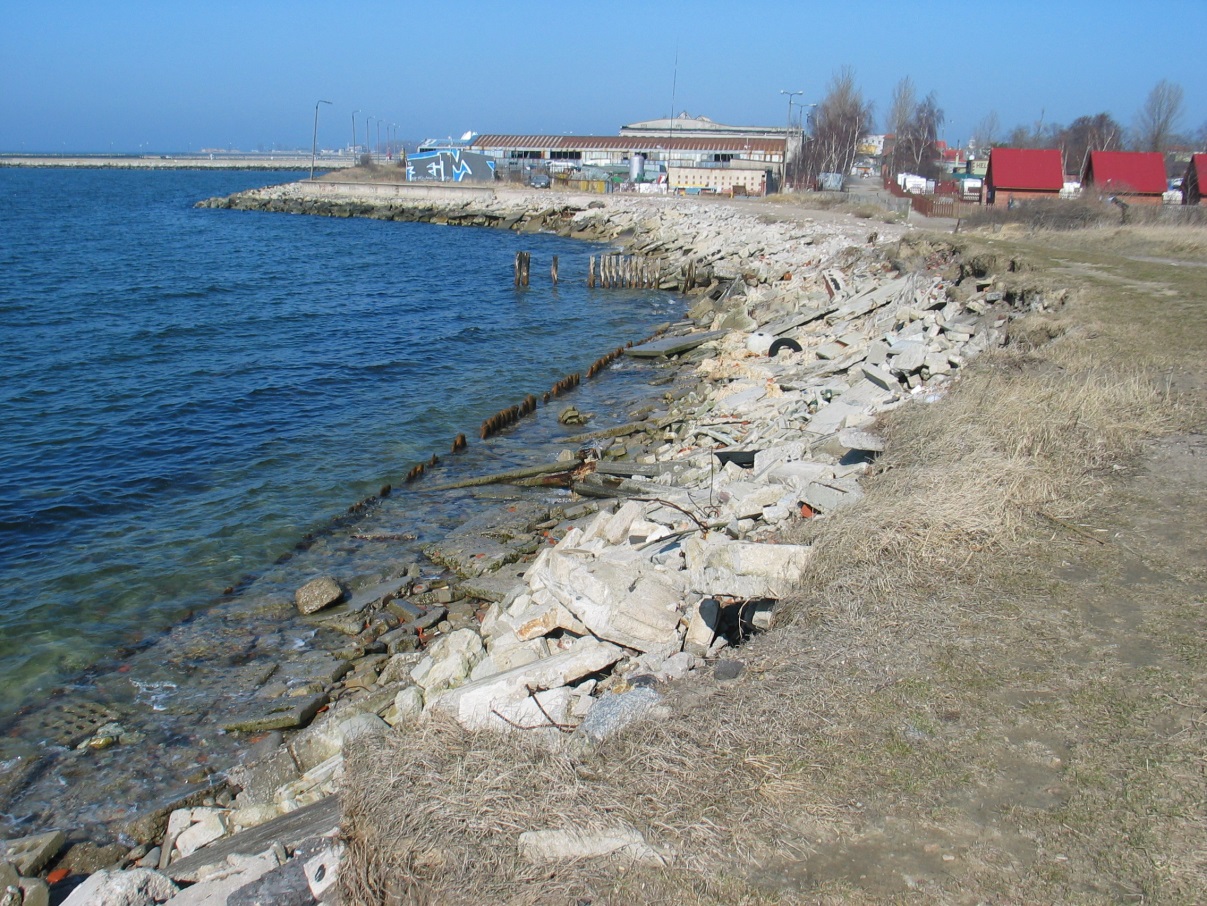 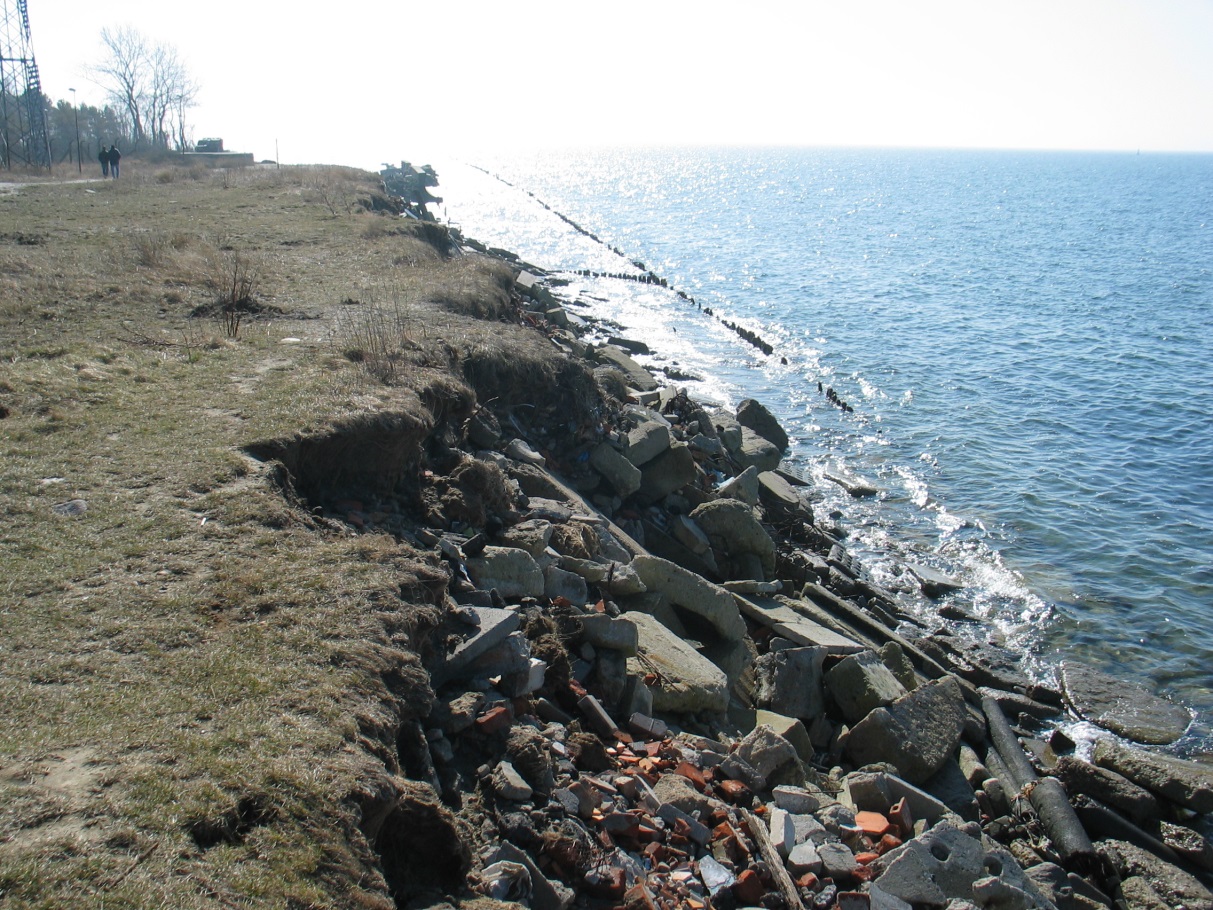 APRIL 2012
Execution of costal protection at the area of Hel Headland with the associated infrastructure and terrain adaptation
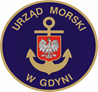 Realization Photos
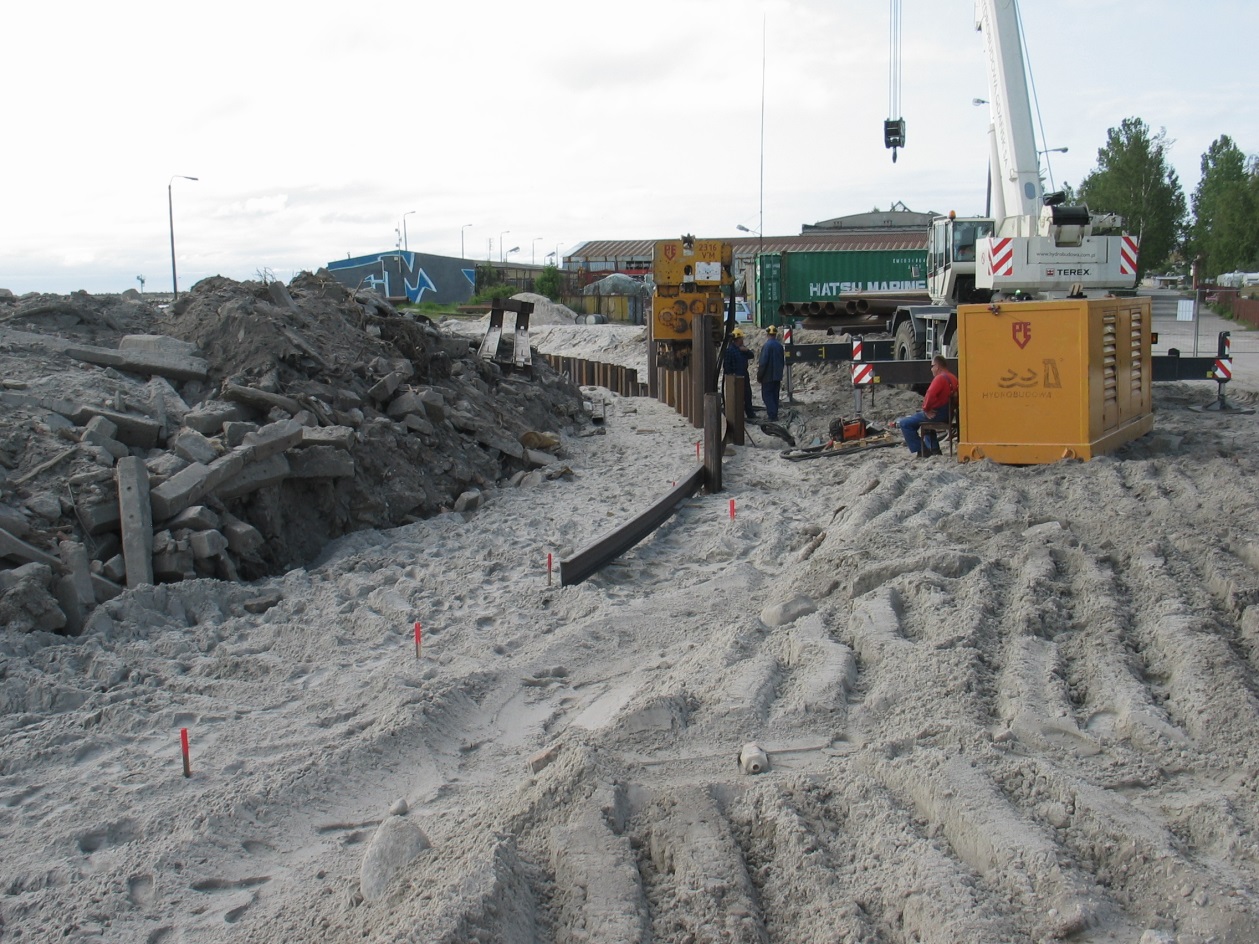 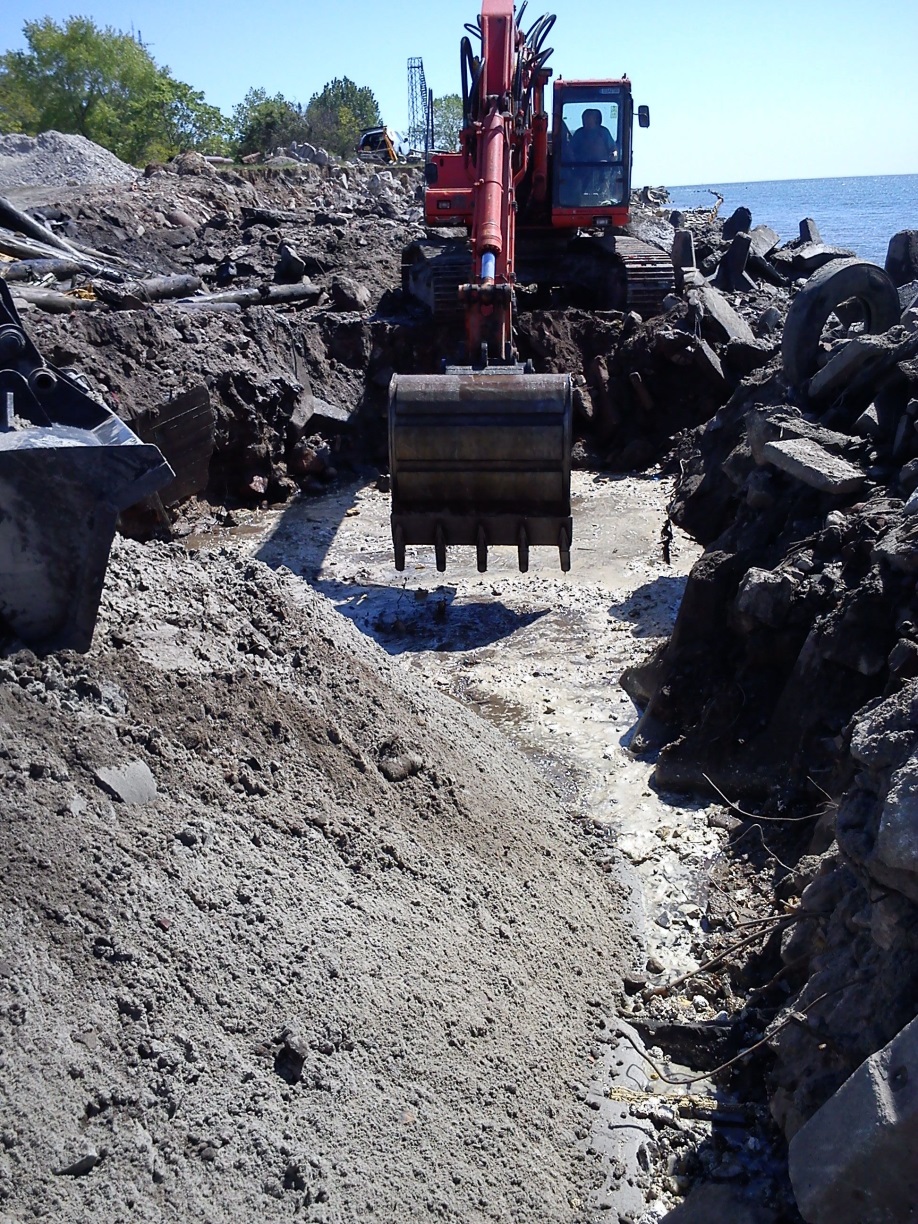 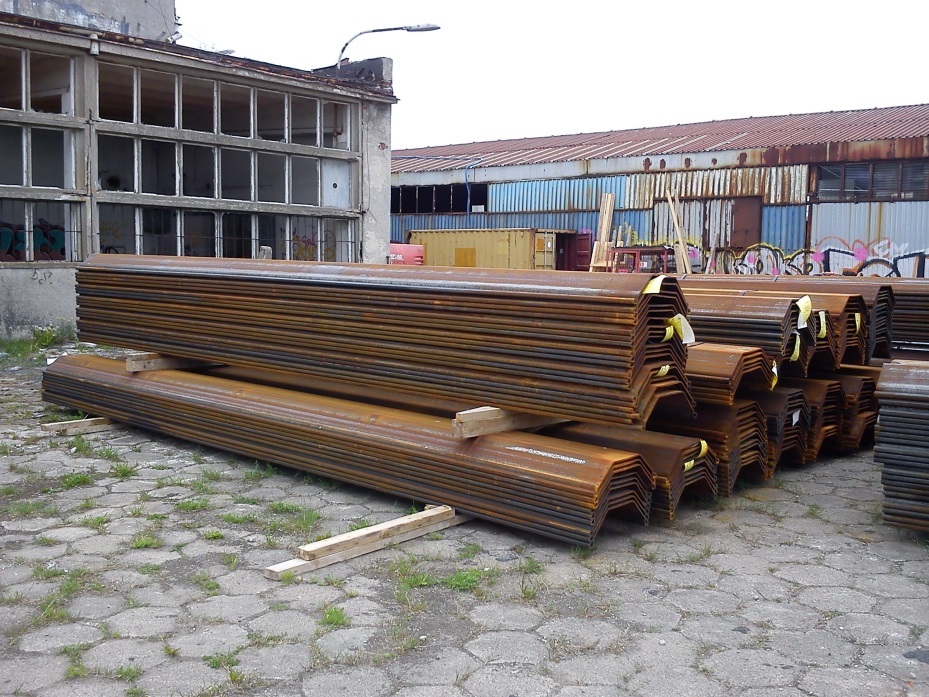 MAY 2012
Execution of costal protection at the area of Hel Headland with the associated infrastructure and terrain adaptation
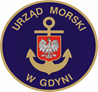 Realization Photos
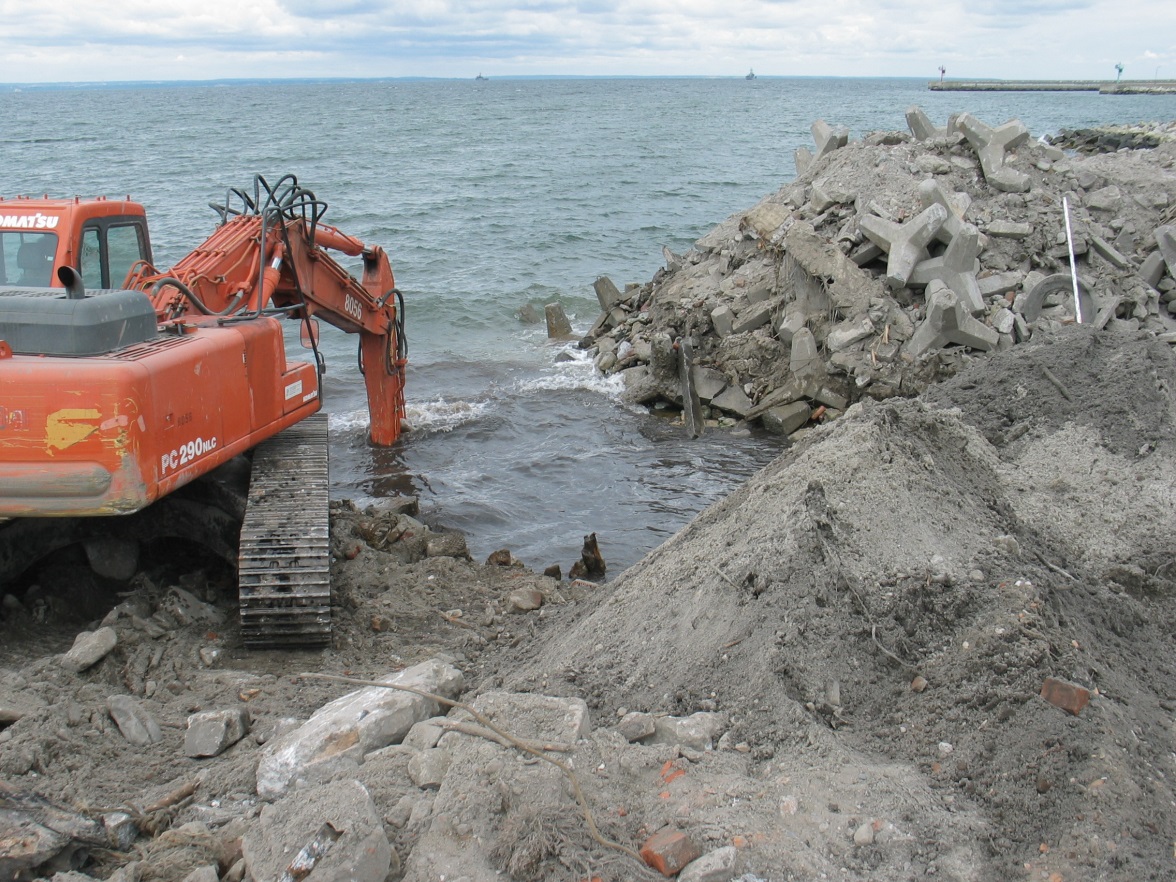 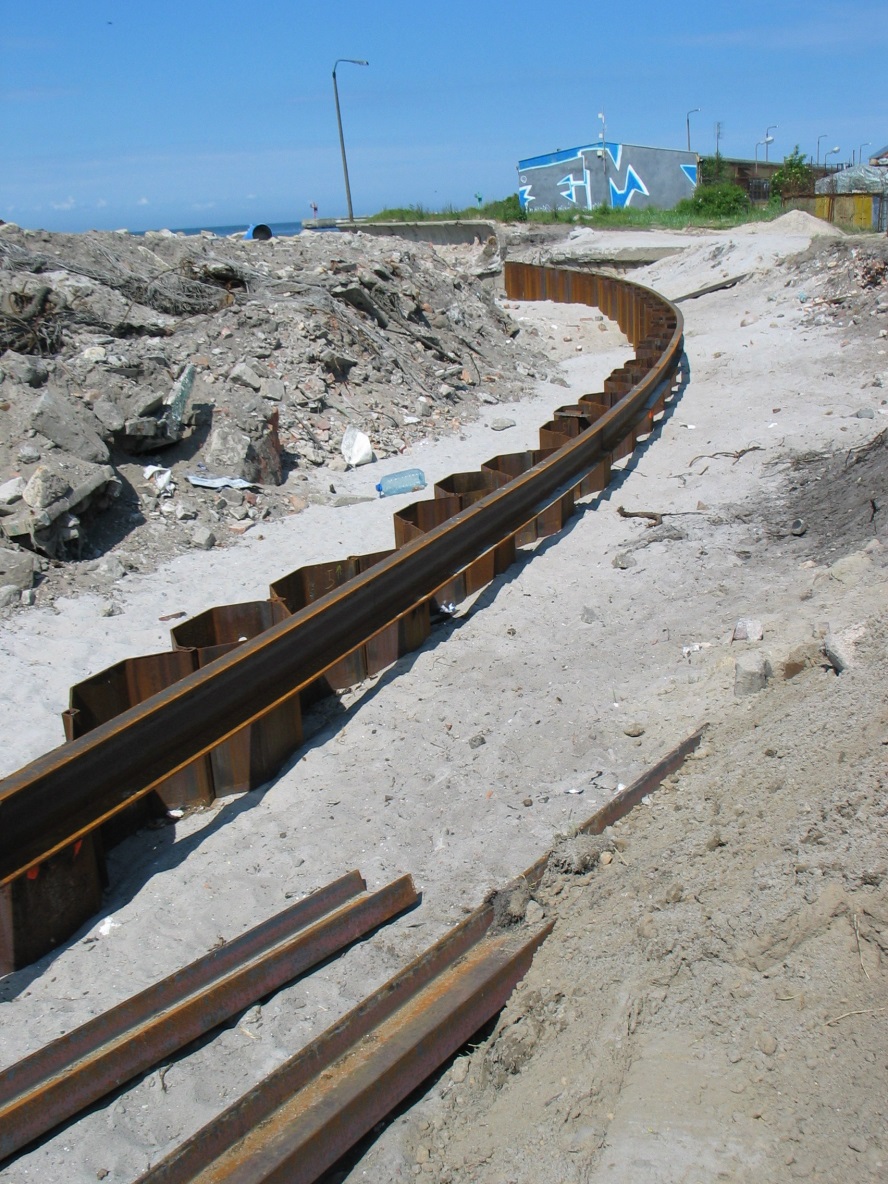 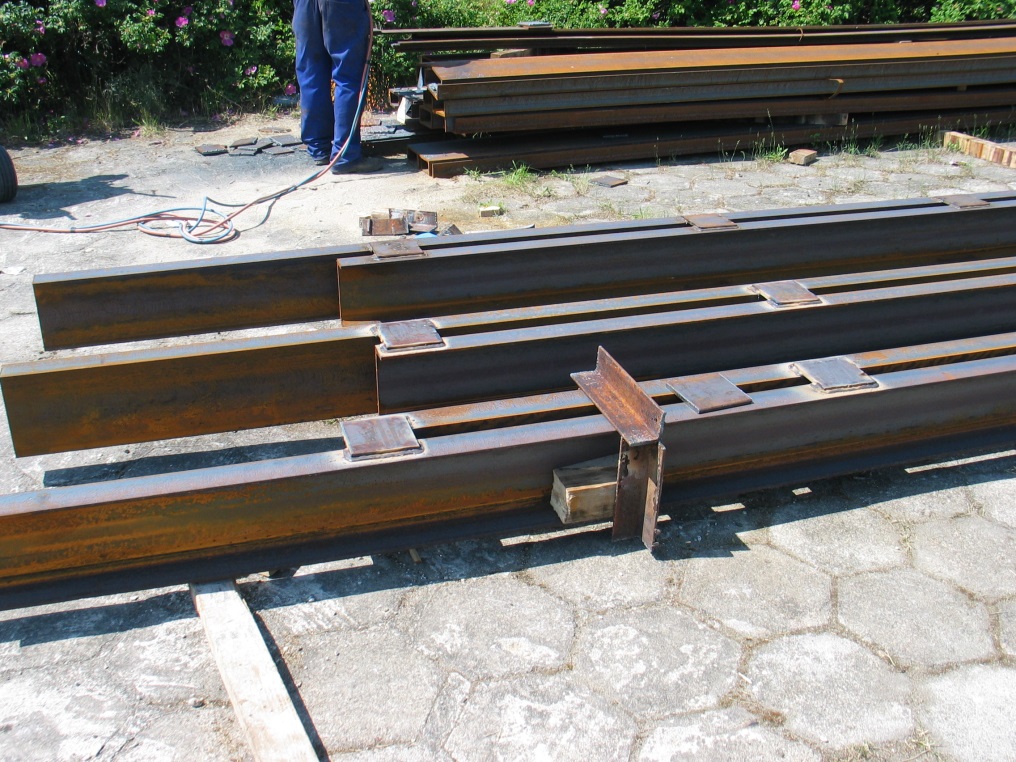 JUNE 2012
Execution of costal protection at the area of Hel Headland with the associated infrastructure and terrain adaptation
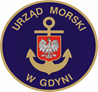 Realization Photos
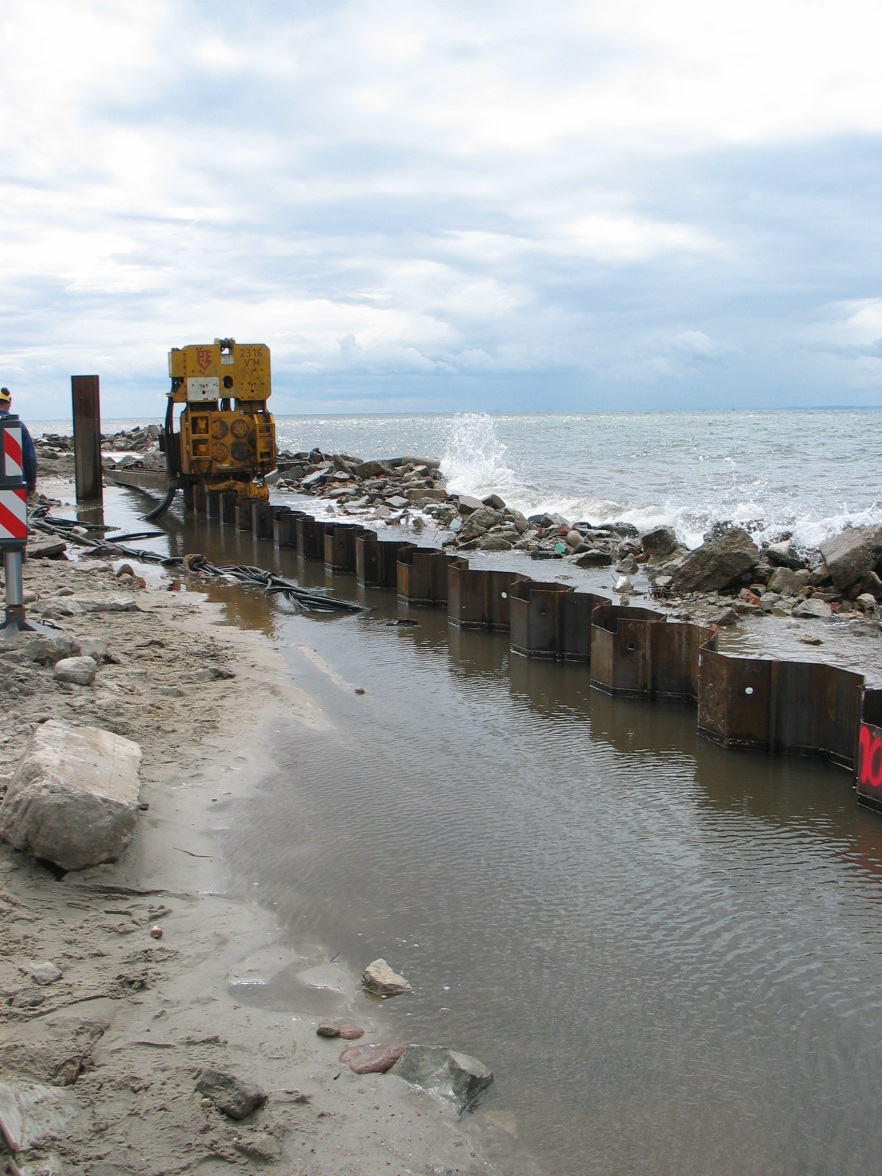 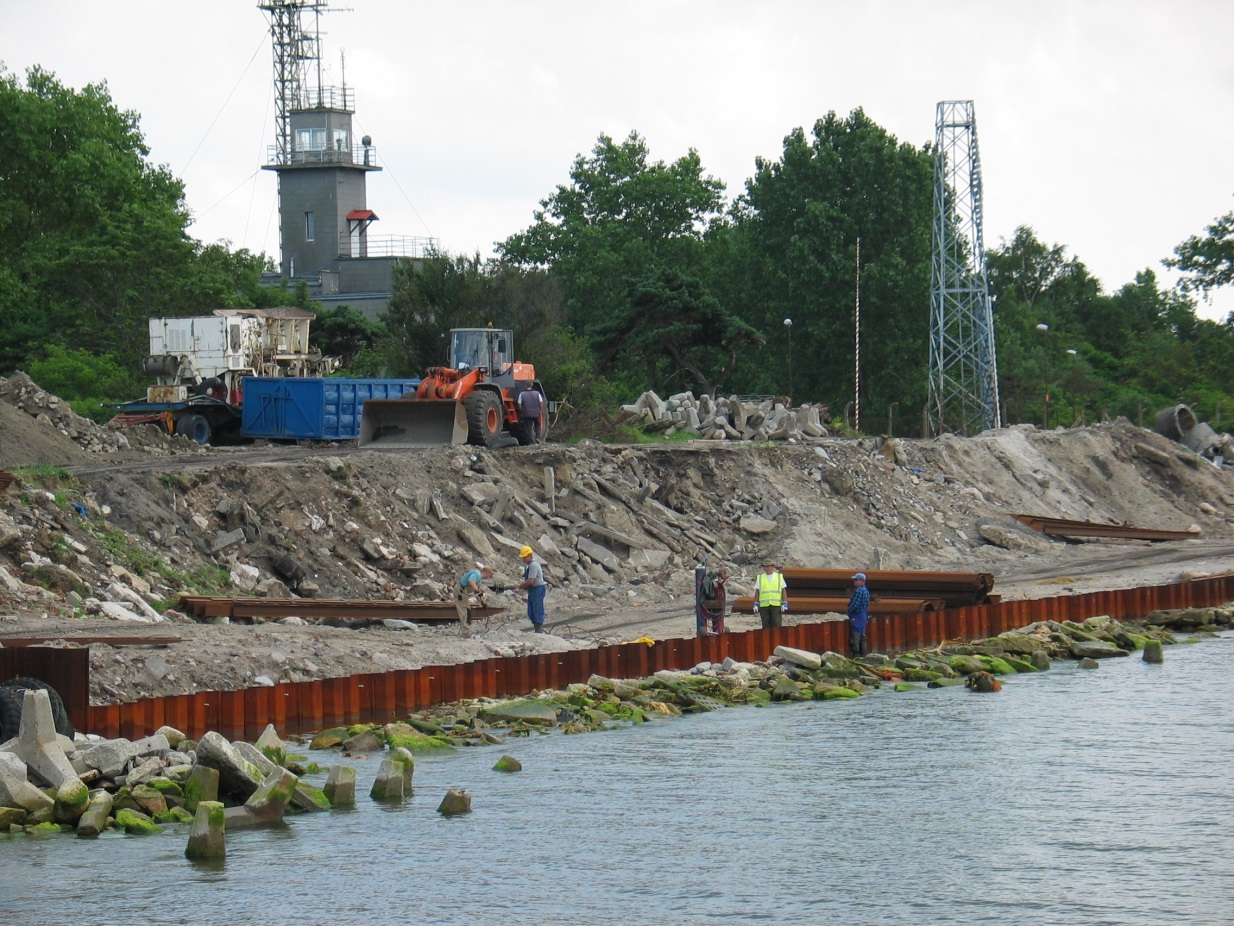 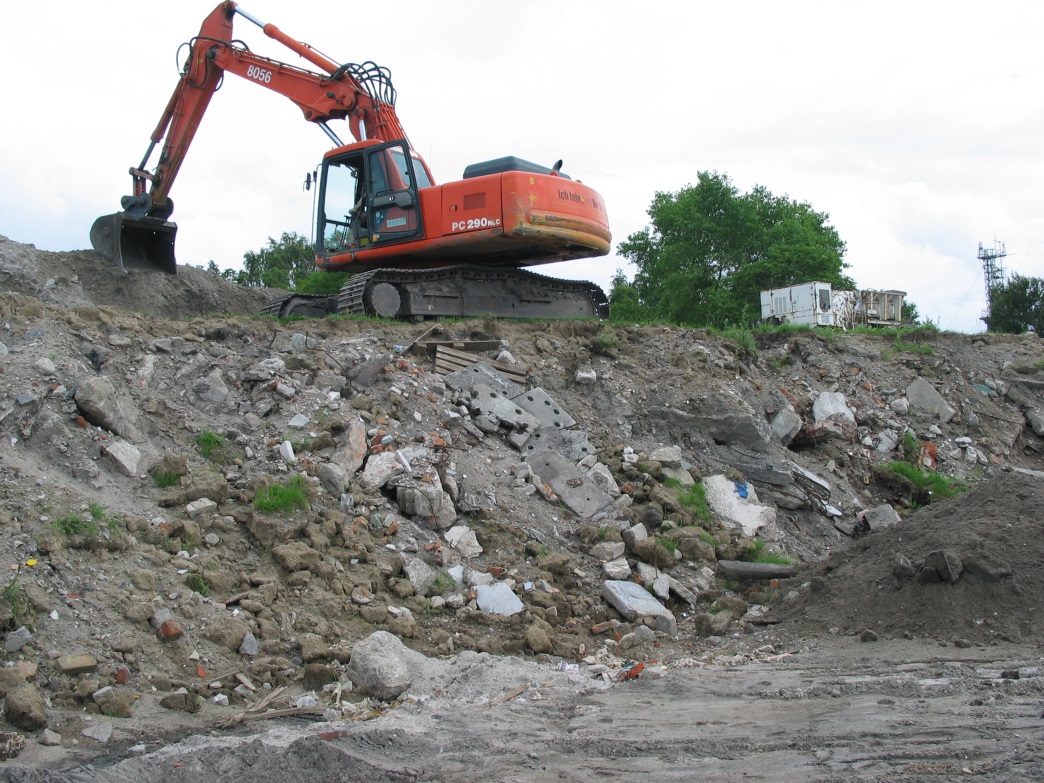 JULY 2012
Execution of costal protection at the area of Hel Headland with the associated infrastructure and terrain adaptation
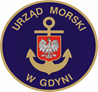 Realization Photos
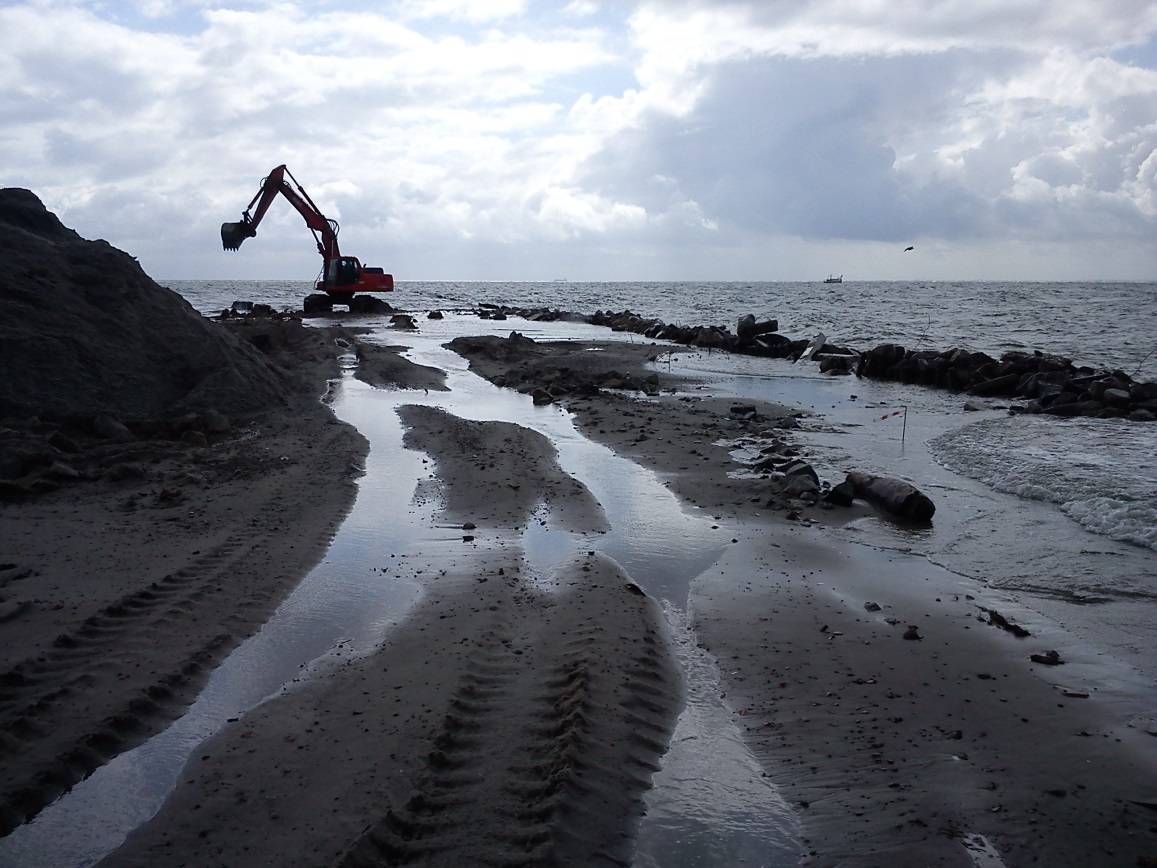 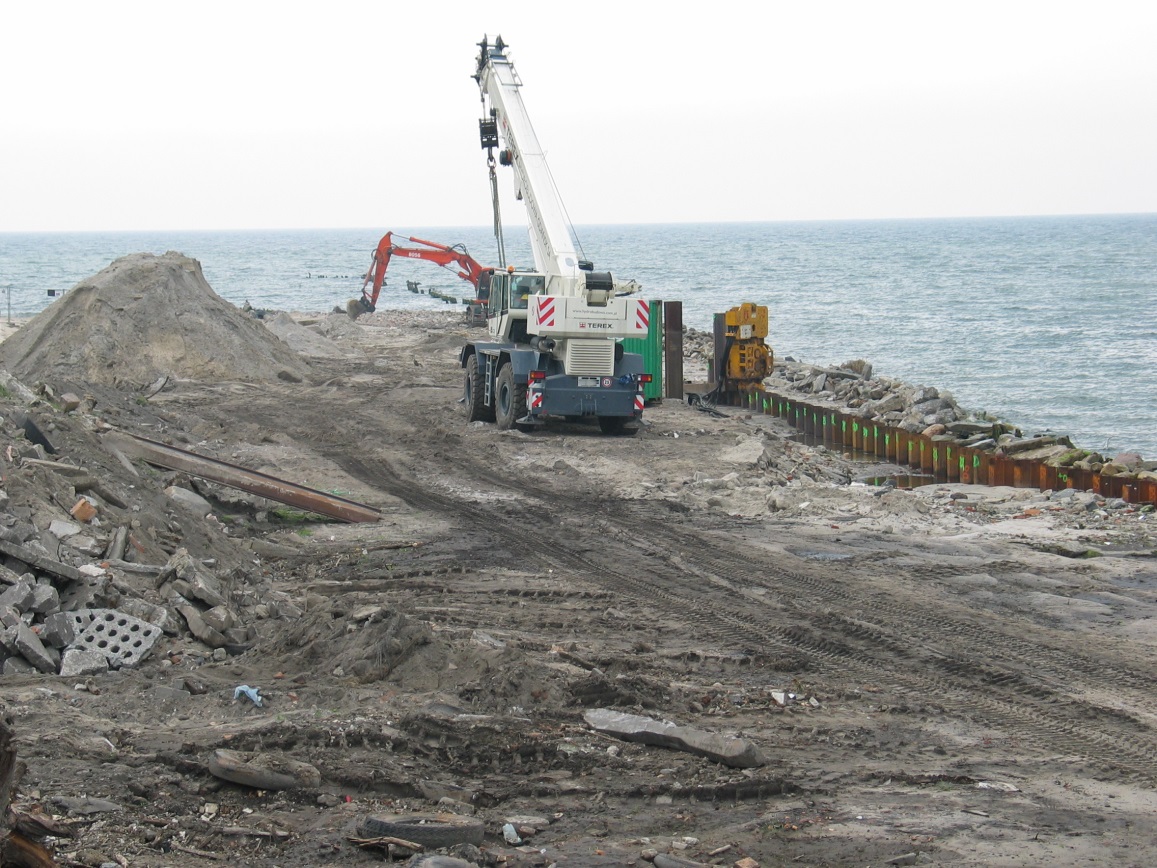 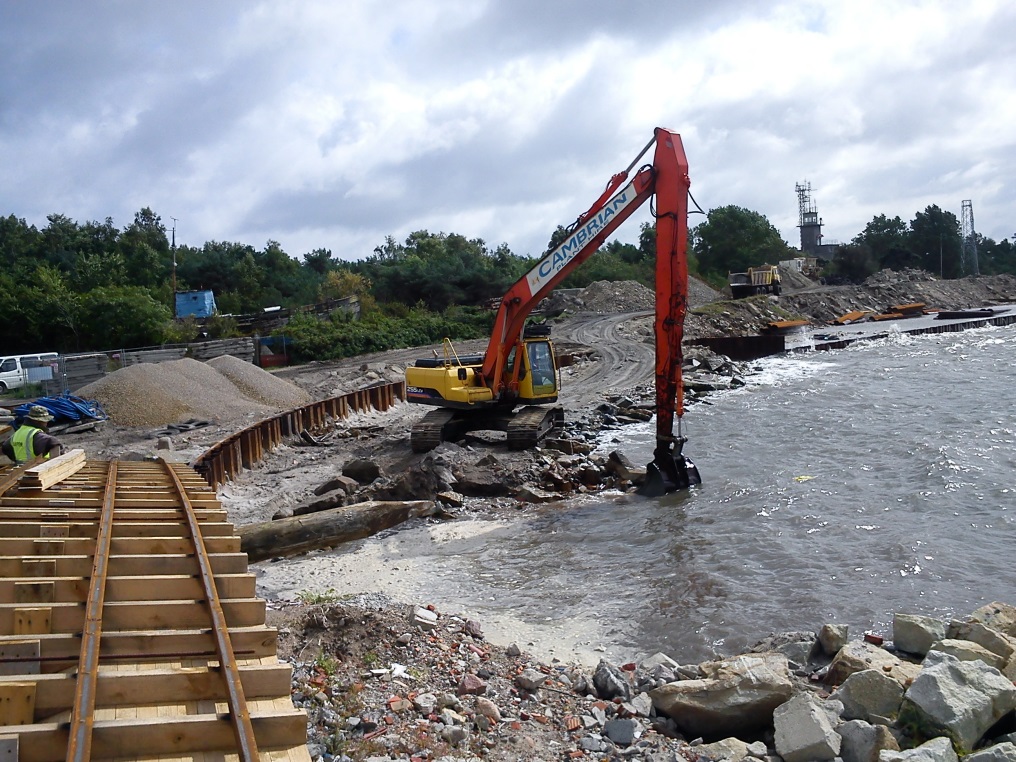 AUGUST 2012
Execution of costal protection at the area of Hel Headland with the associated infrastructure and terrain adaptation
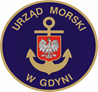 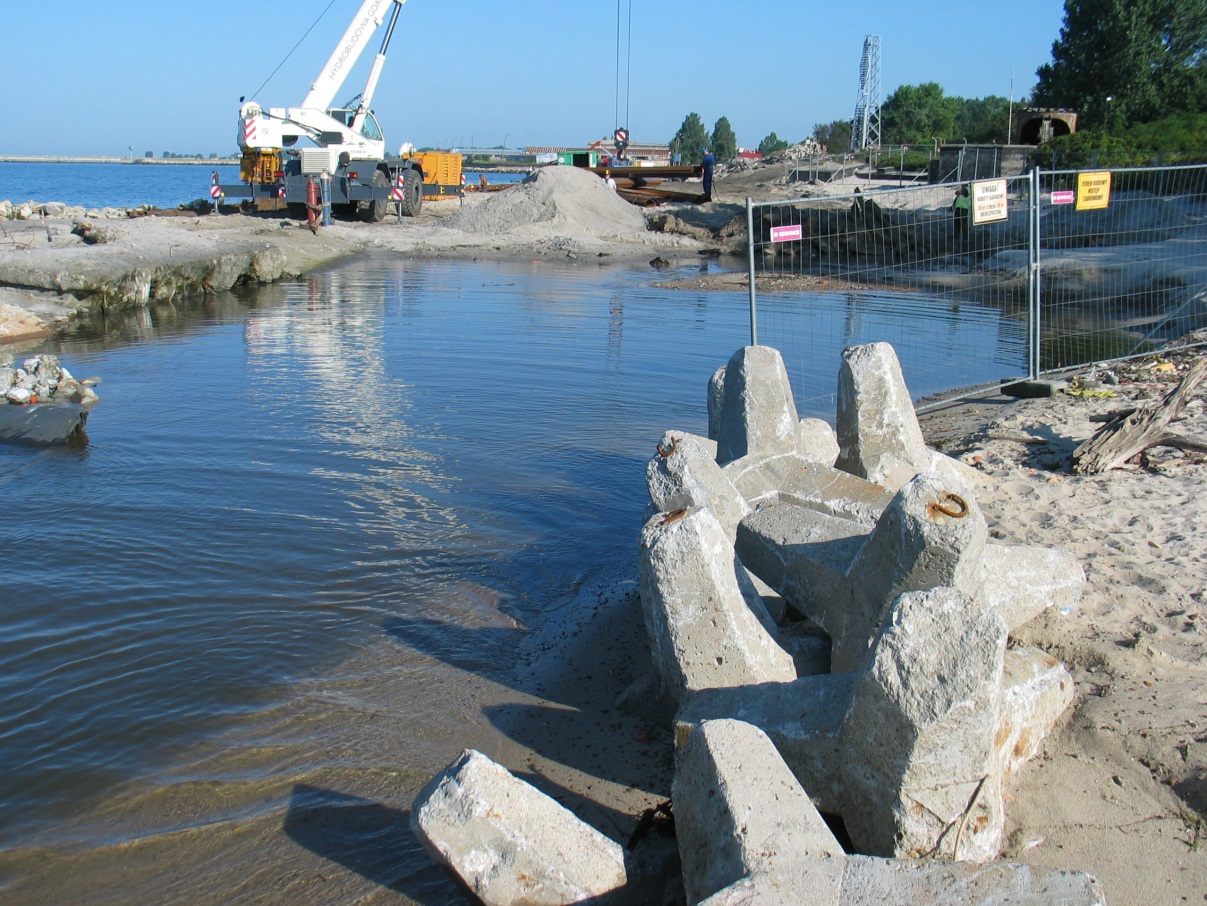 Realization Photos
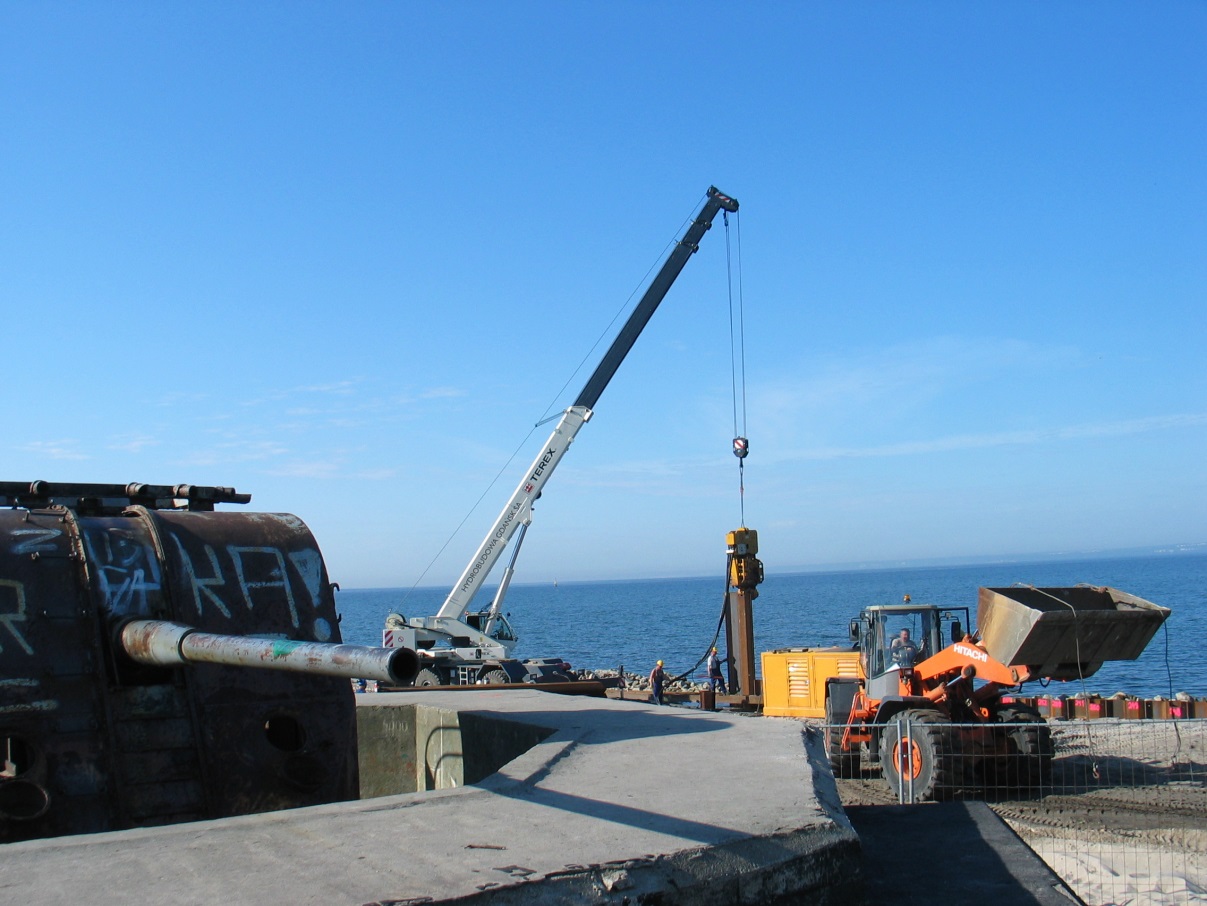 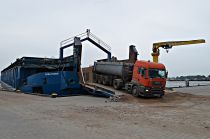 SEPTEMBER 2012
Execution of costal protection at the area of Hel Headland with the associated infrastructure and terrain adaptation
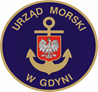 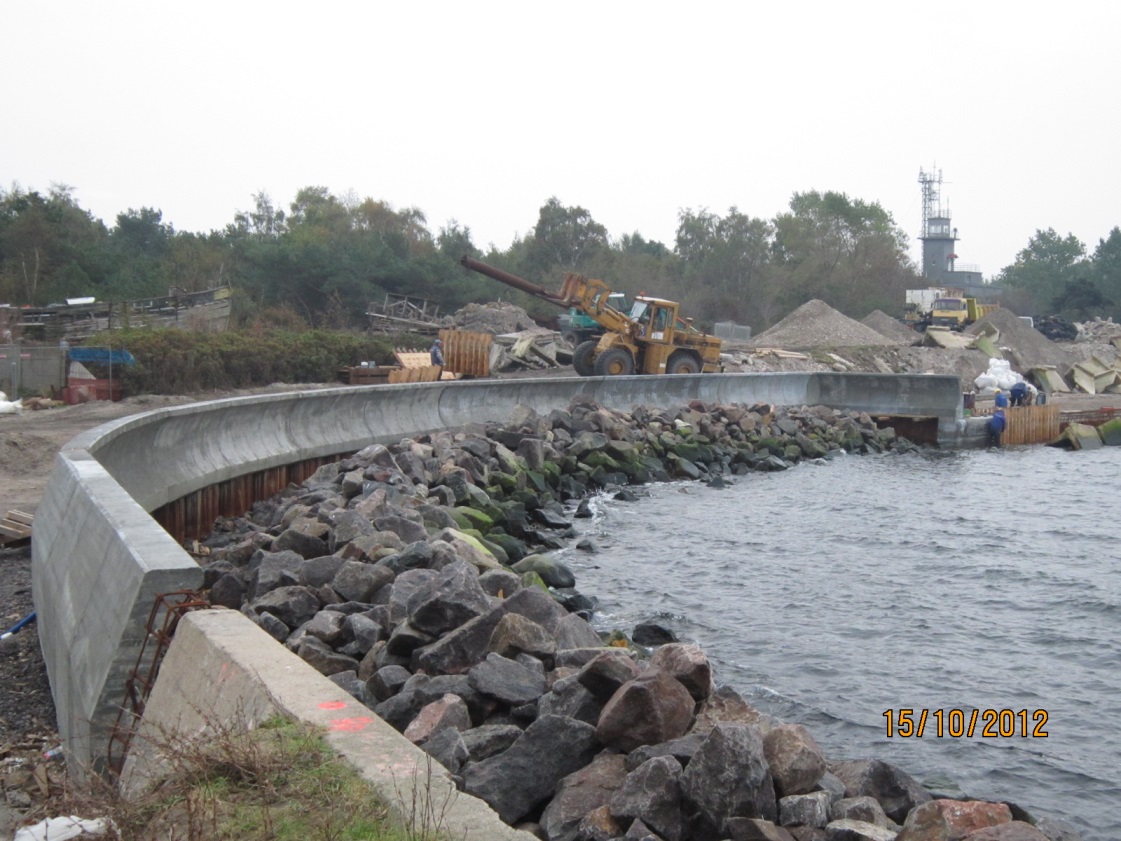 Realization Photos
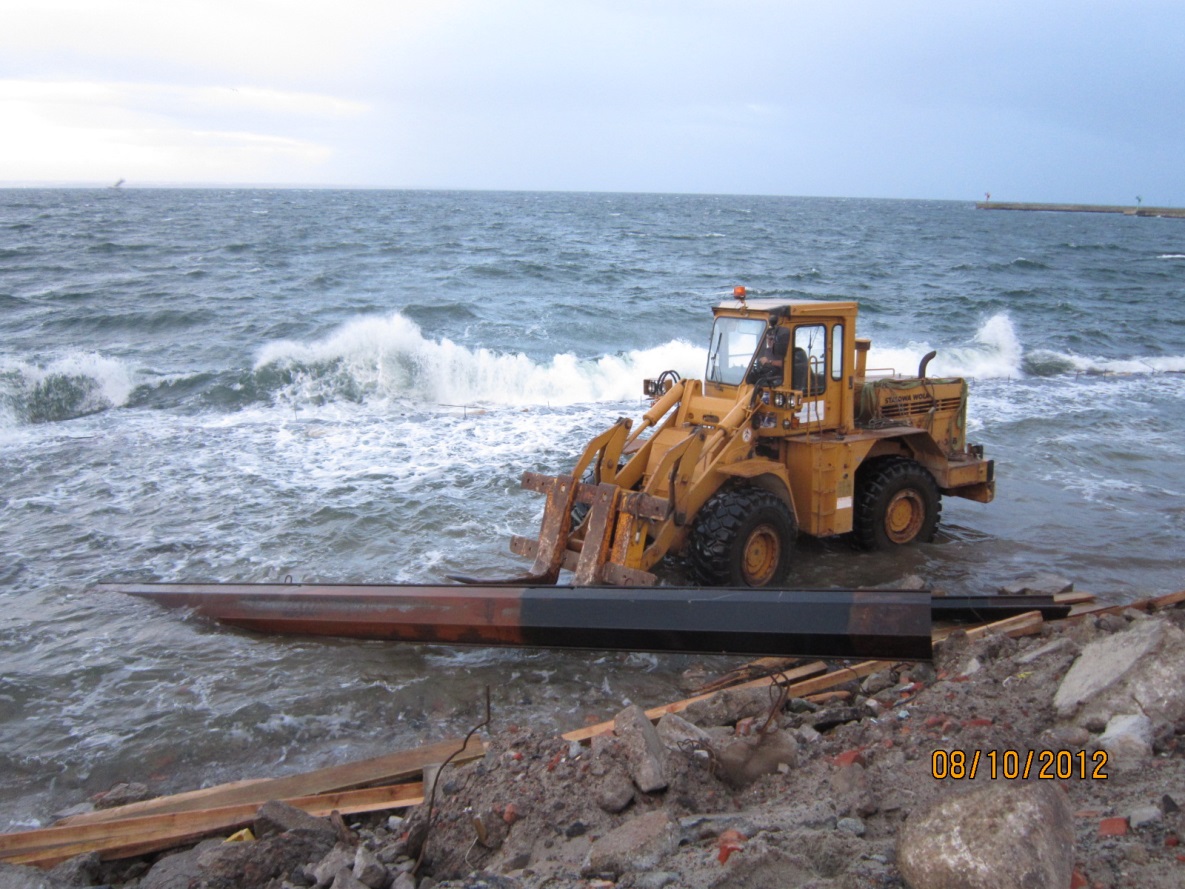 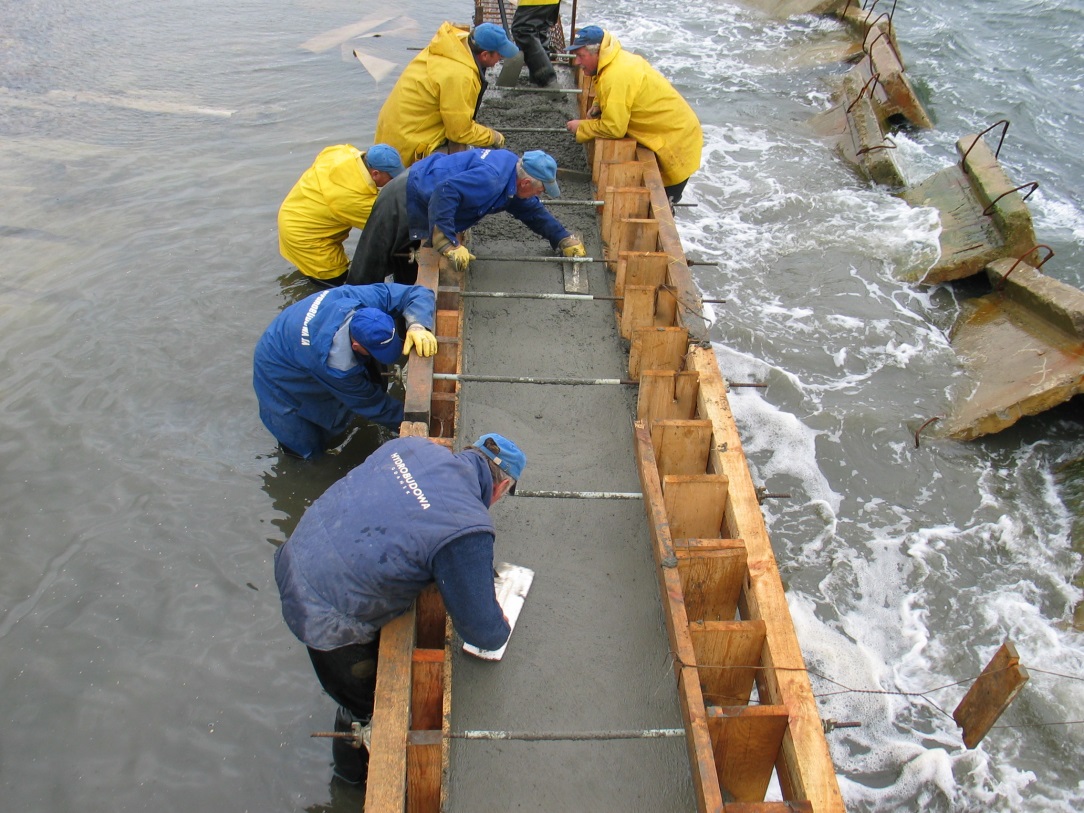 OCTOBER 2012
Execution of costal protection at the area of Hel Headland with the associated infrastructure and terrain adaptation
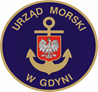 Realization Photos
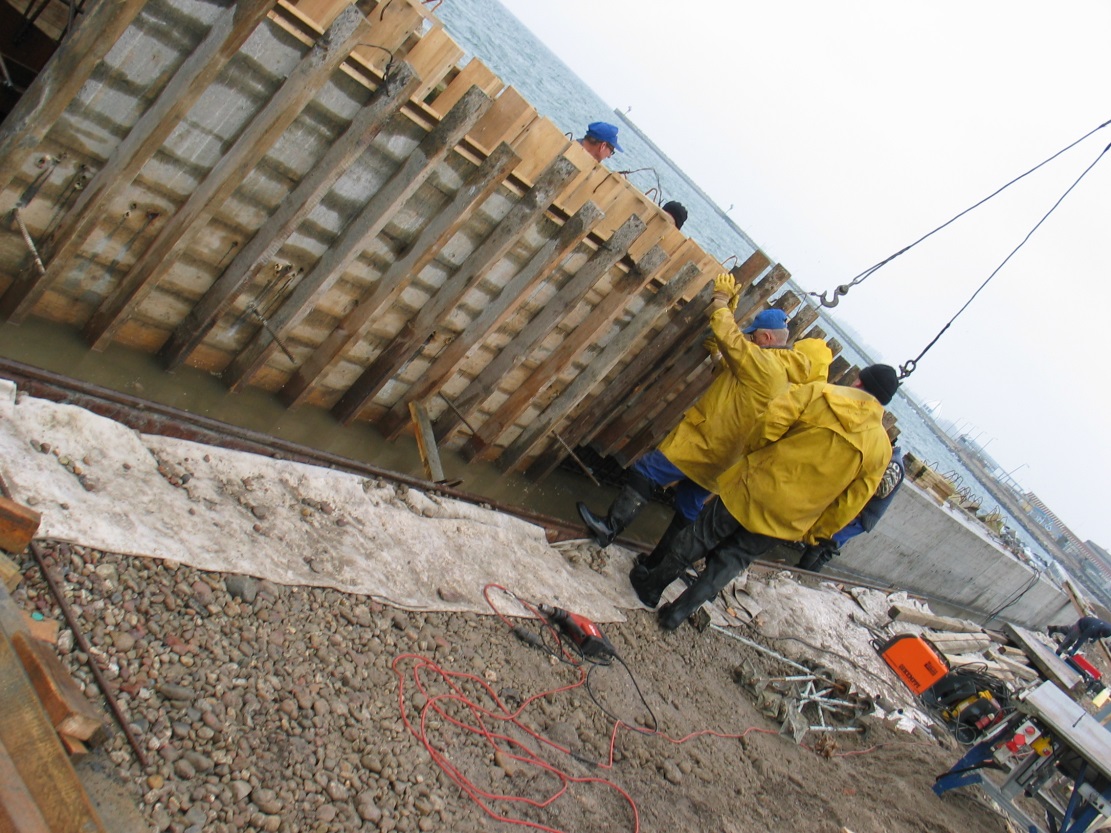 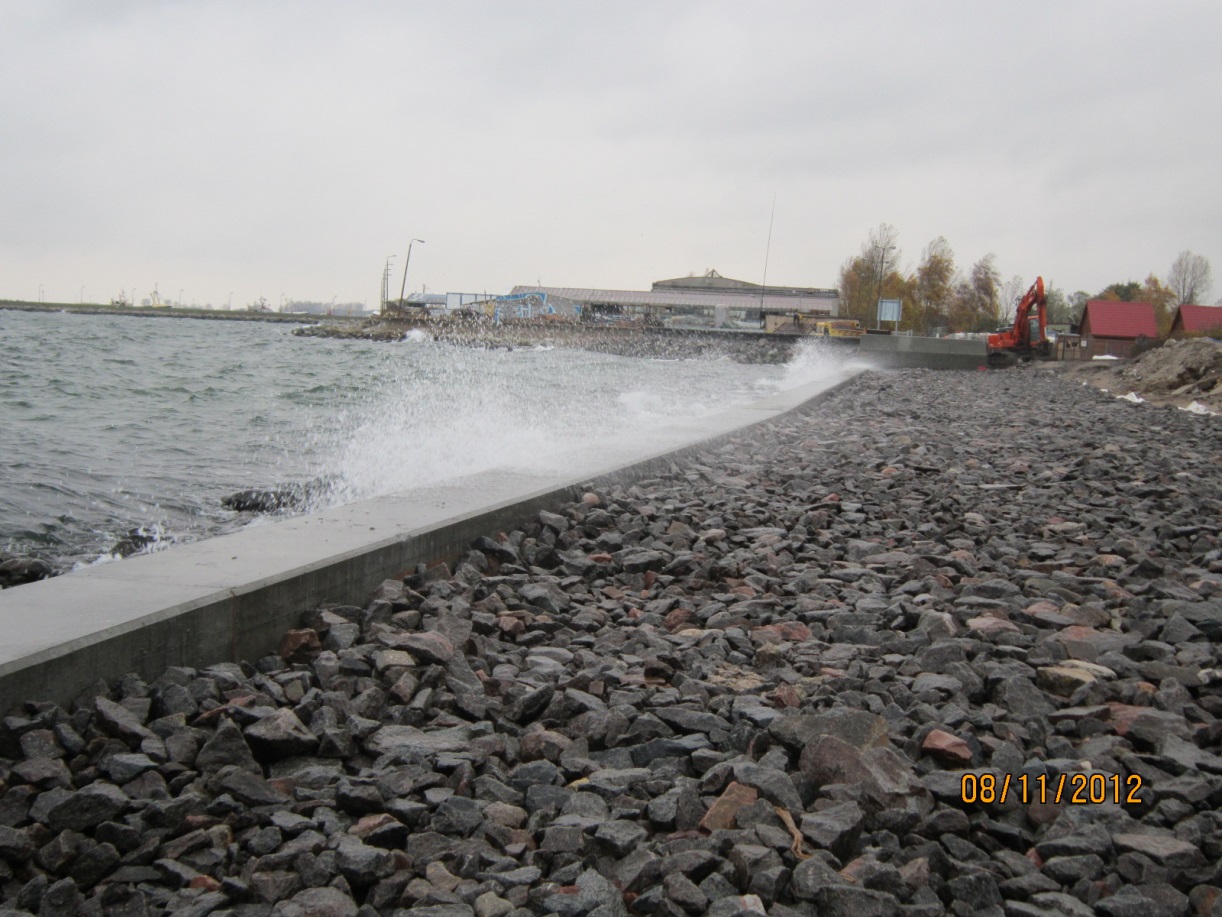 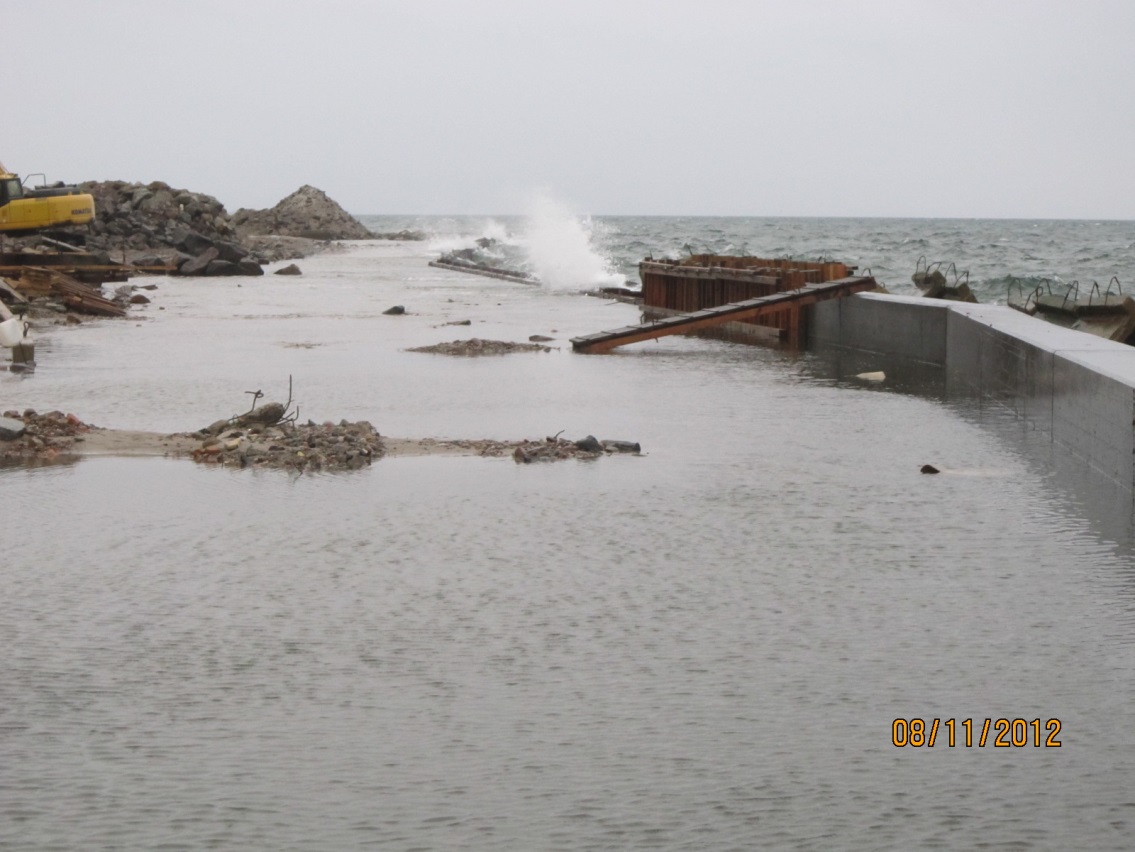 NOVEMBER 2012
Execution of costal protection at the area of Hel Headland with the associated infrastructure and terrain adaptation
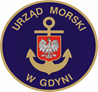 Realization Photos
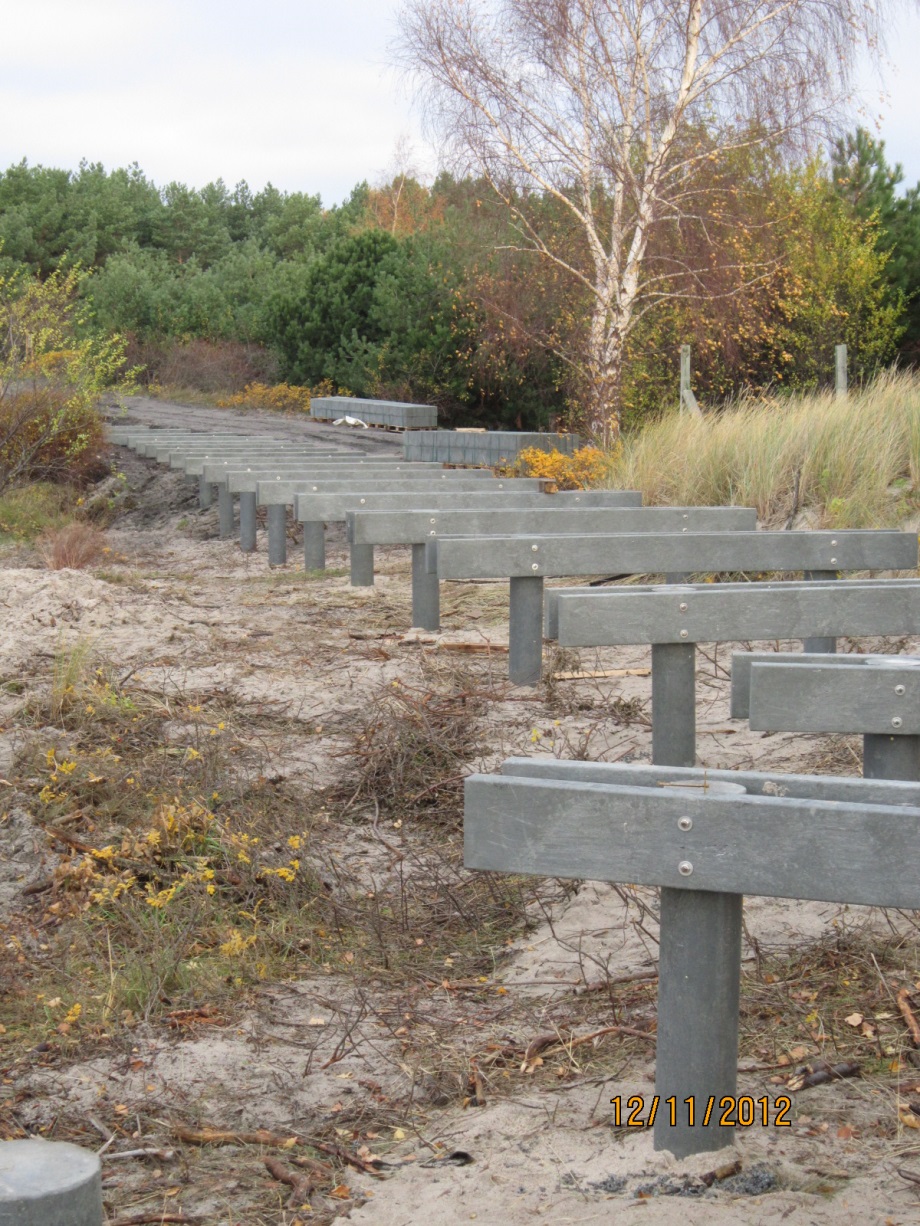 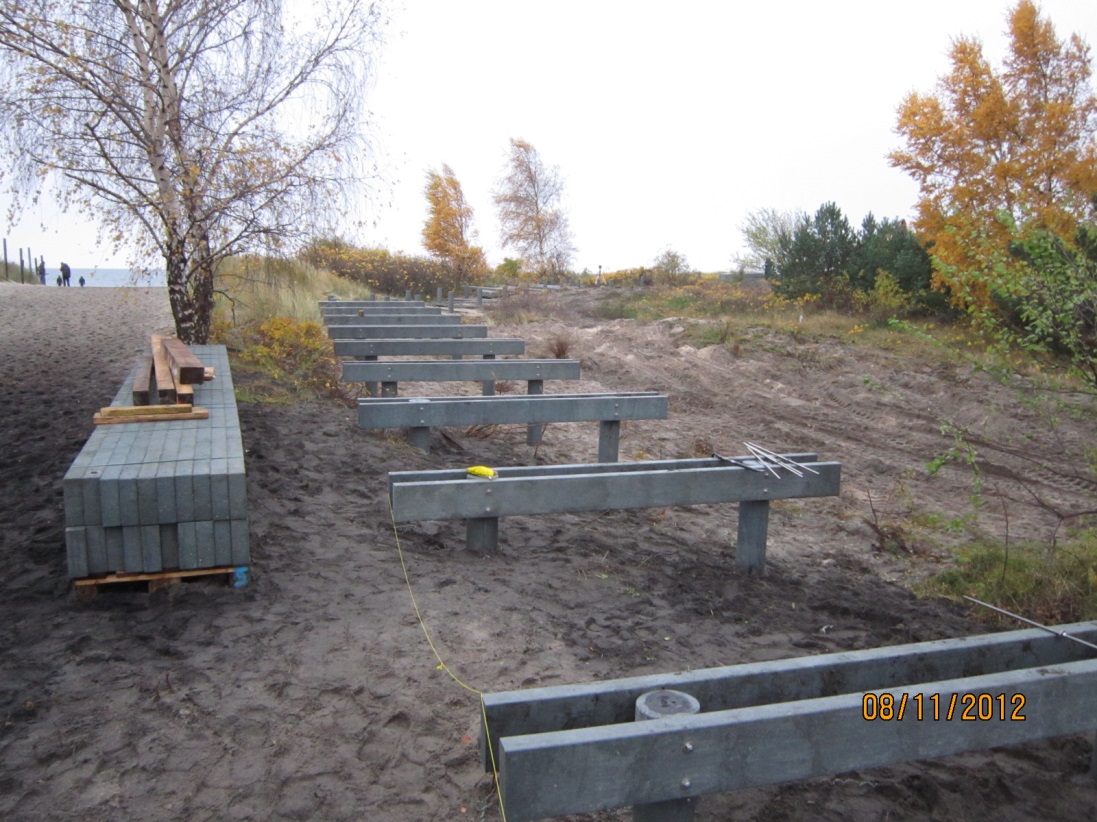 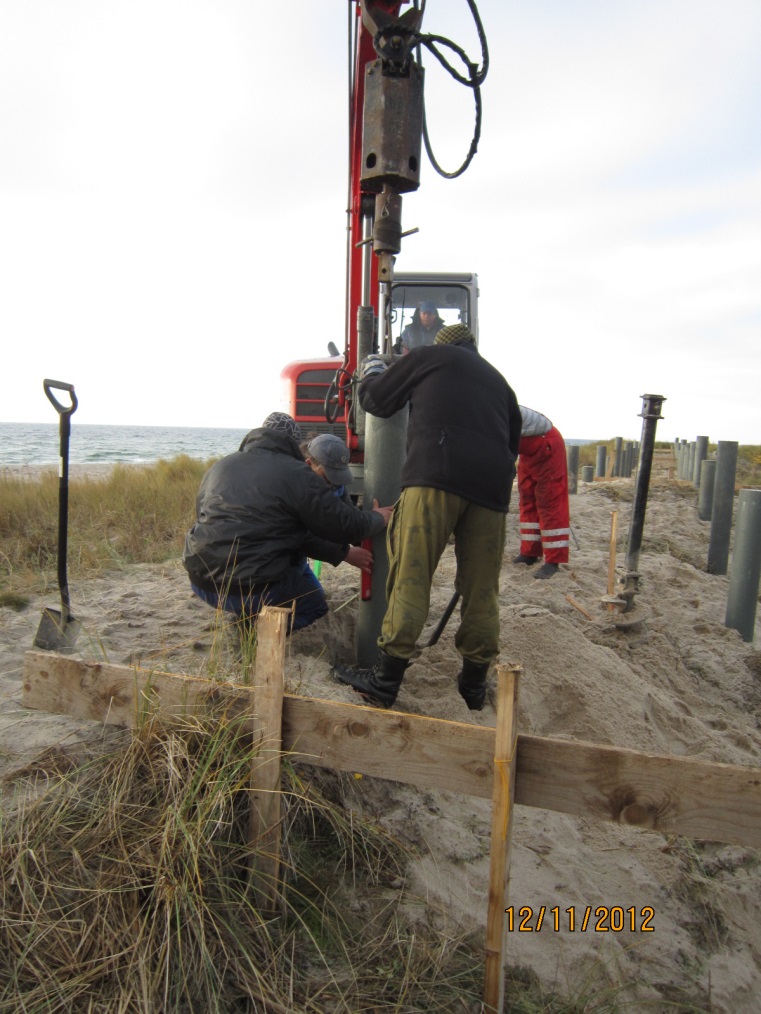 NOVEMBER 2012
Execution of costal protection at the area of Hel Headland with the associated infrastructure and terrain adaptation
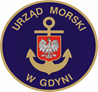 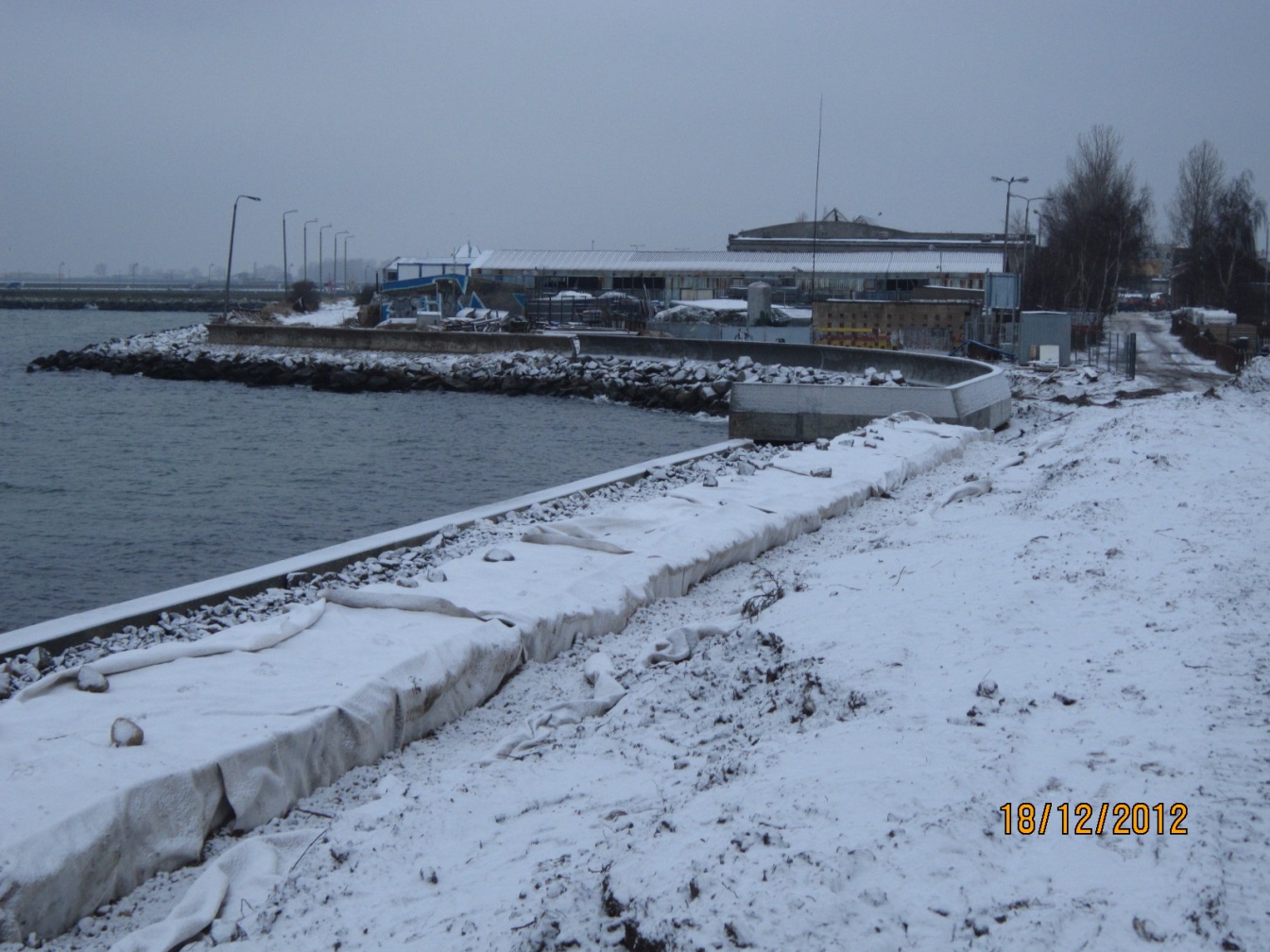 Realization Photos
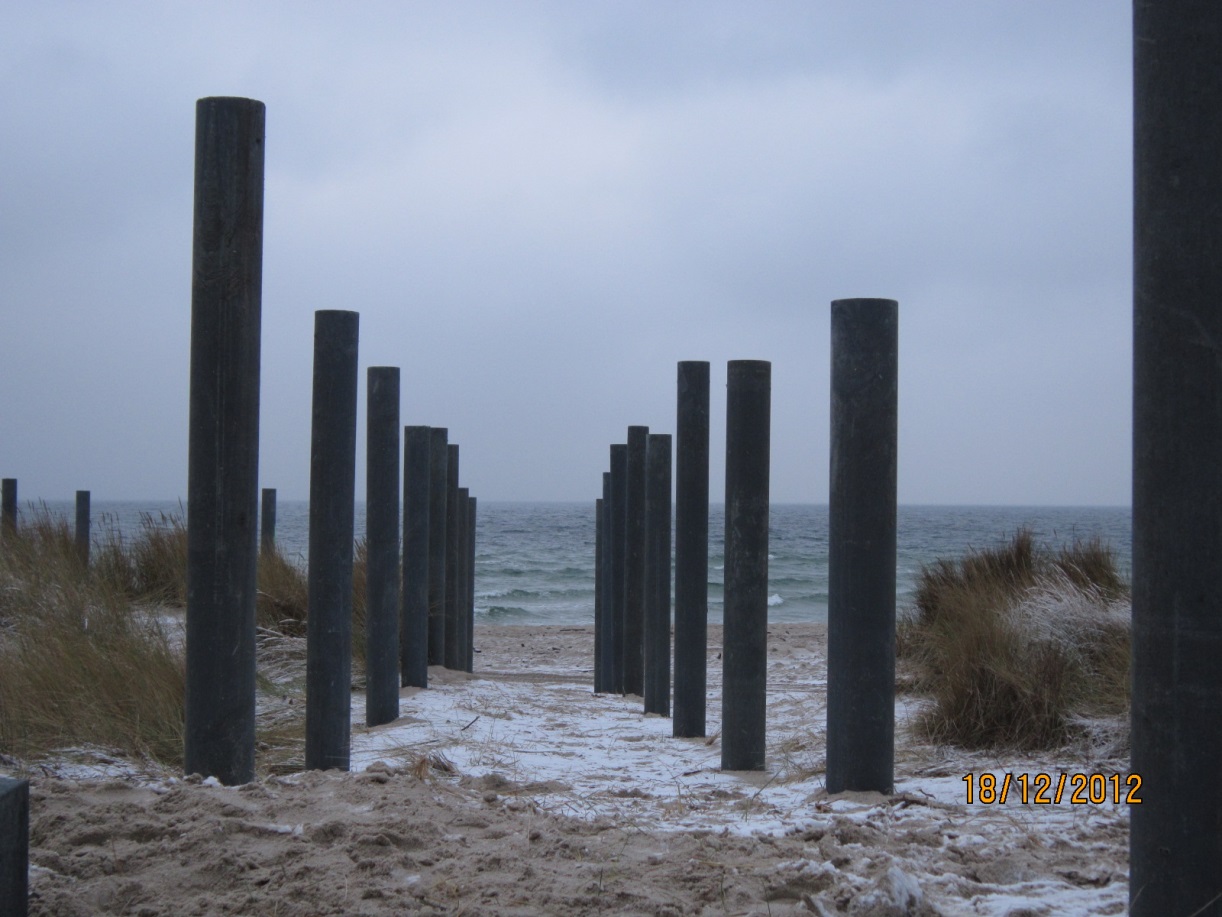 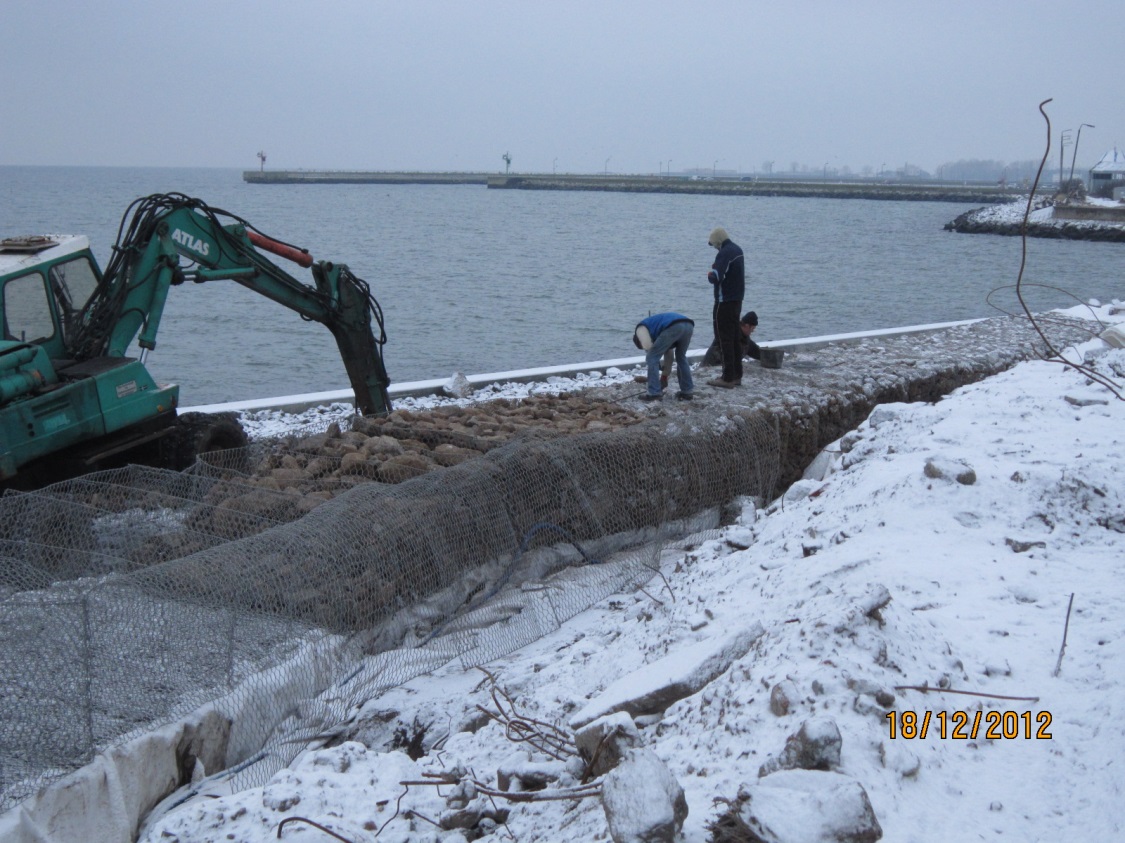 DECEMBER 2012
Execution of costal protection at the area of Hel Headland with the associated infrastructure and terrain adaptation
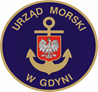 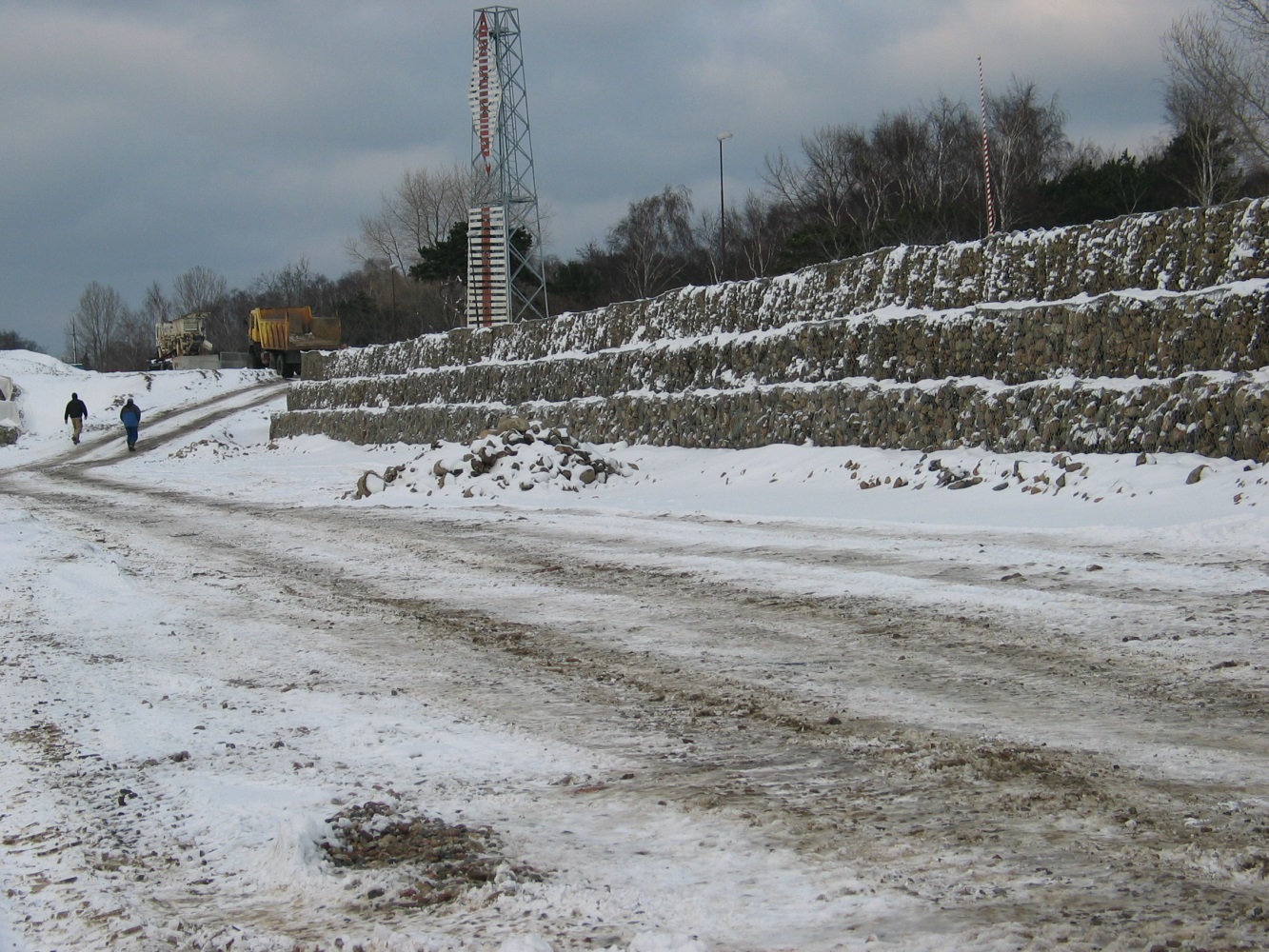 Realization Photos
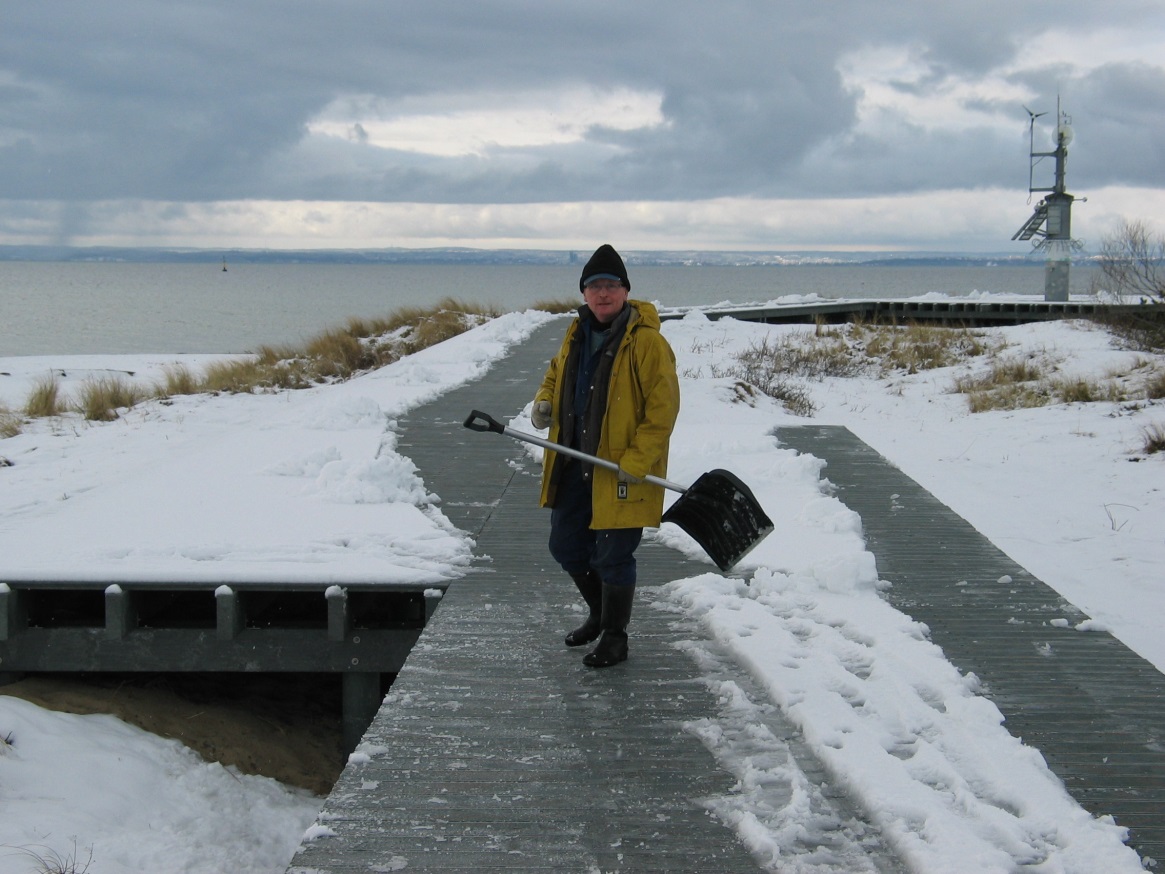 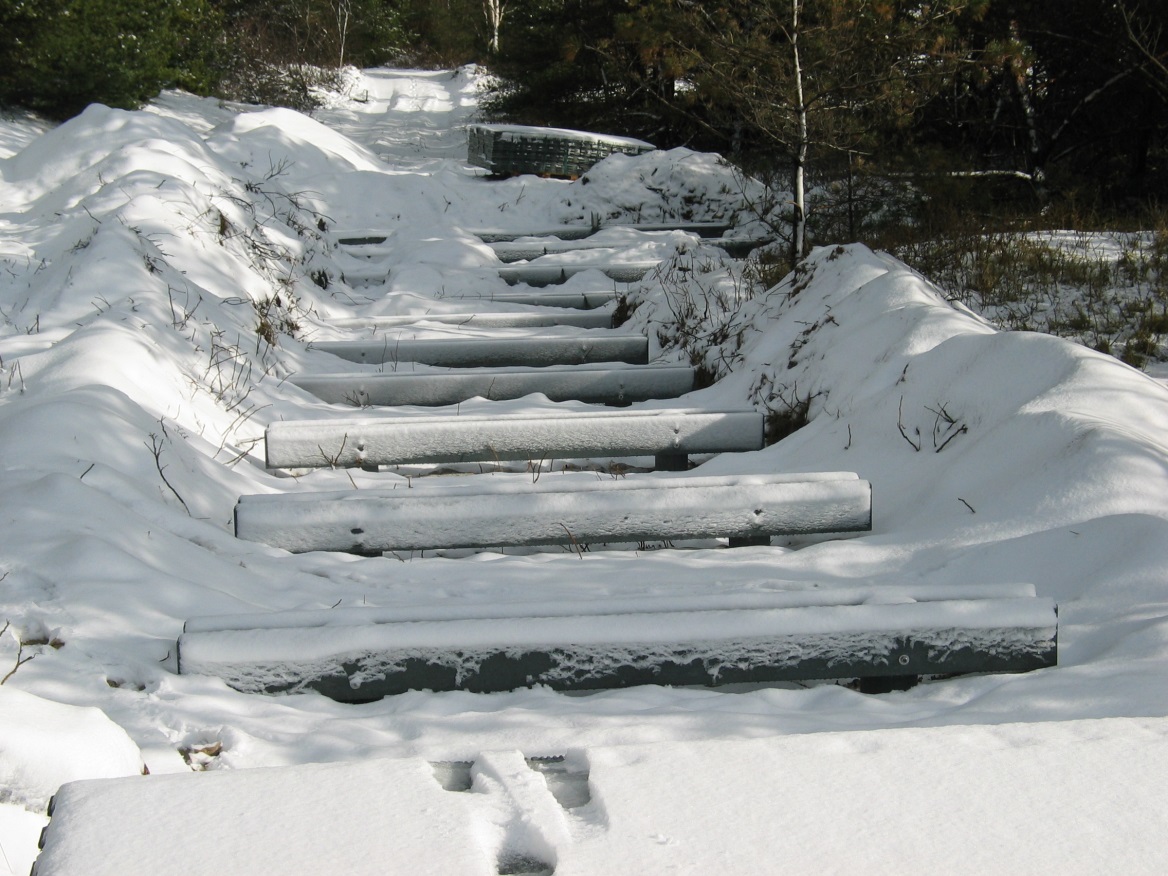 JANUARY 2013
Execution of costal protection at the area of Hel Headland with the associated infrastructure and terrain adaptation
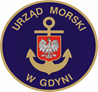 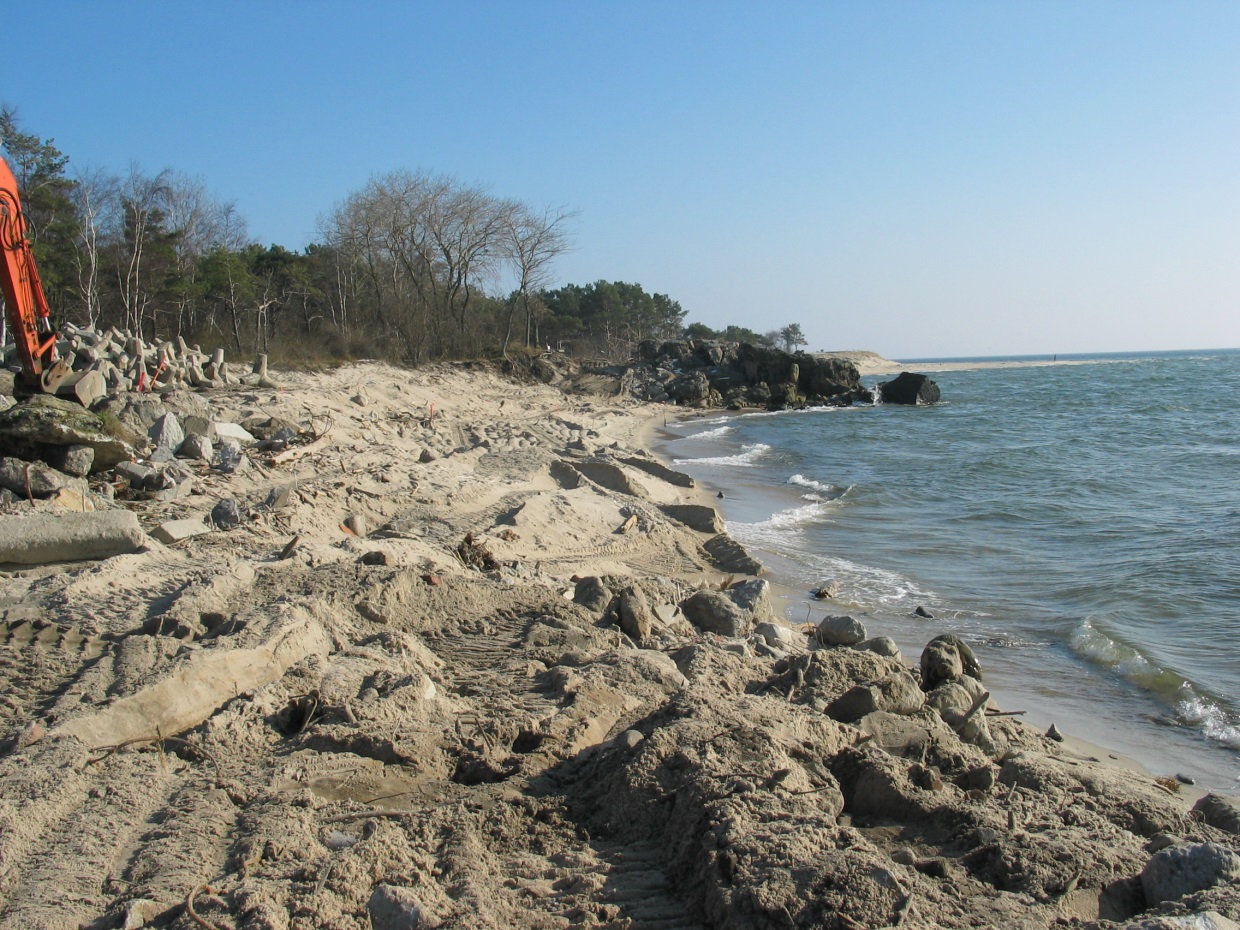 Realization Photos
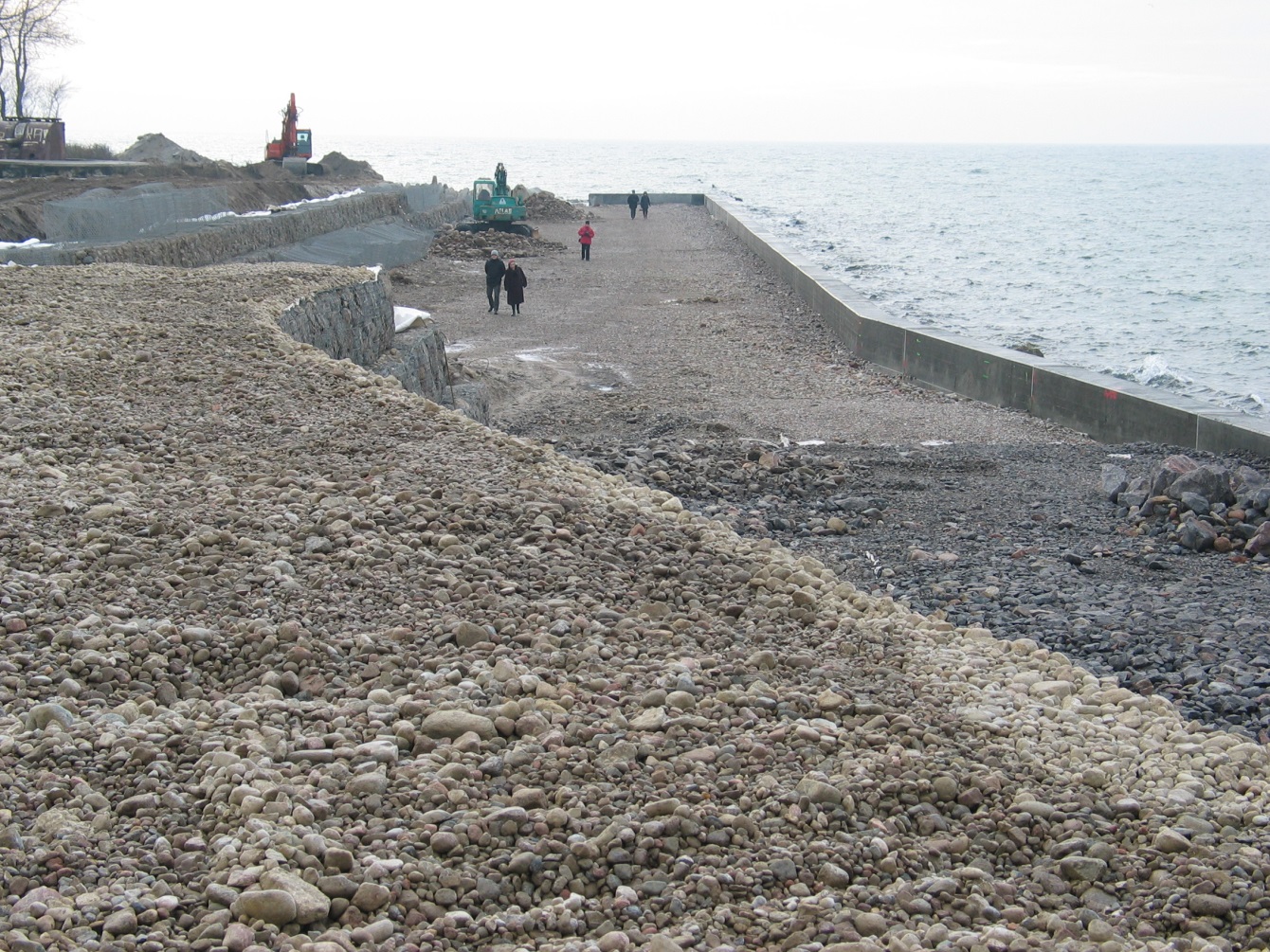 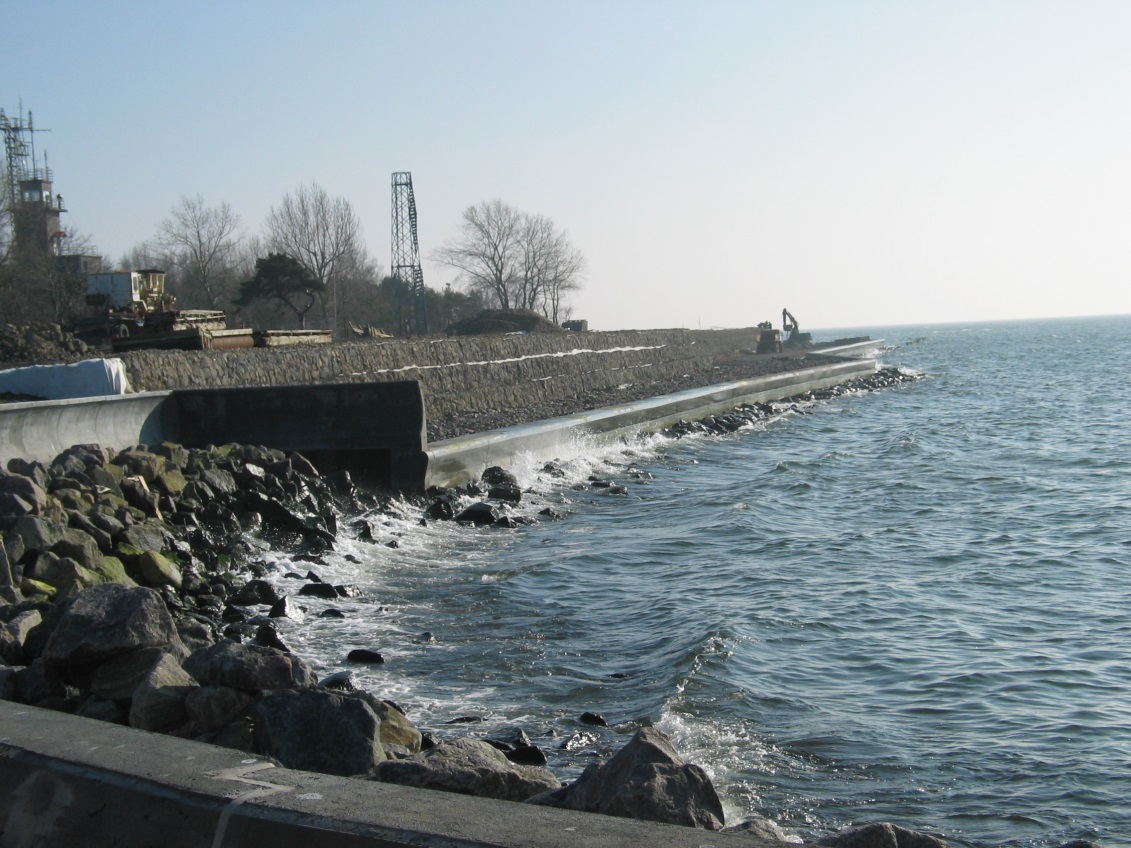 FEBRUARY 2013
Execution of costal protection at the area of Hel Headland with the associated infrastructure and terrain adaptation
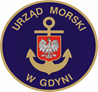 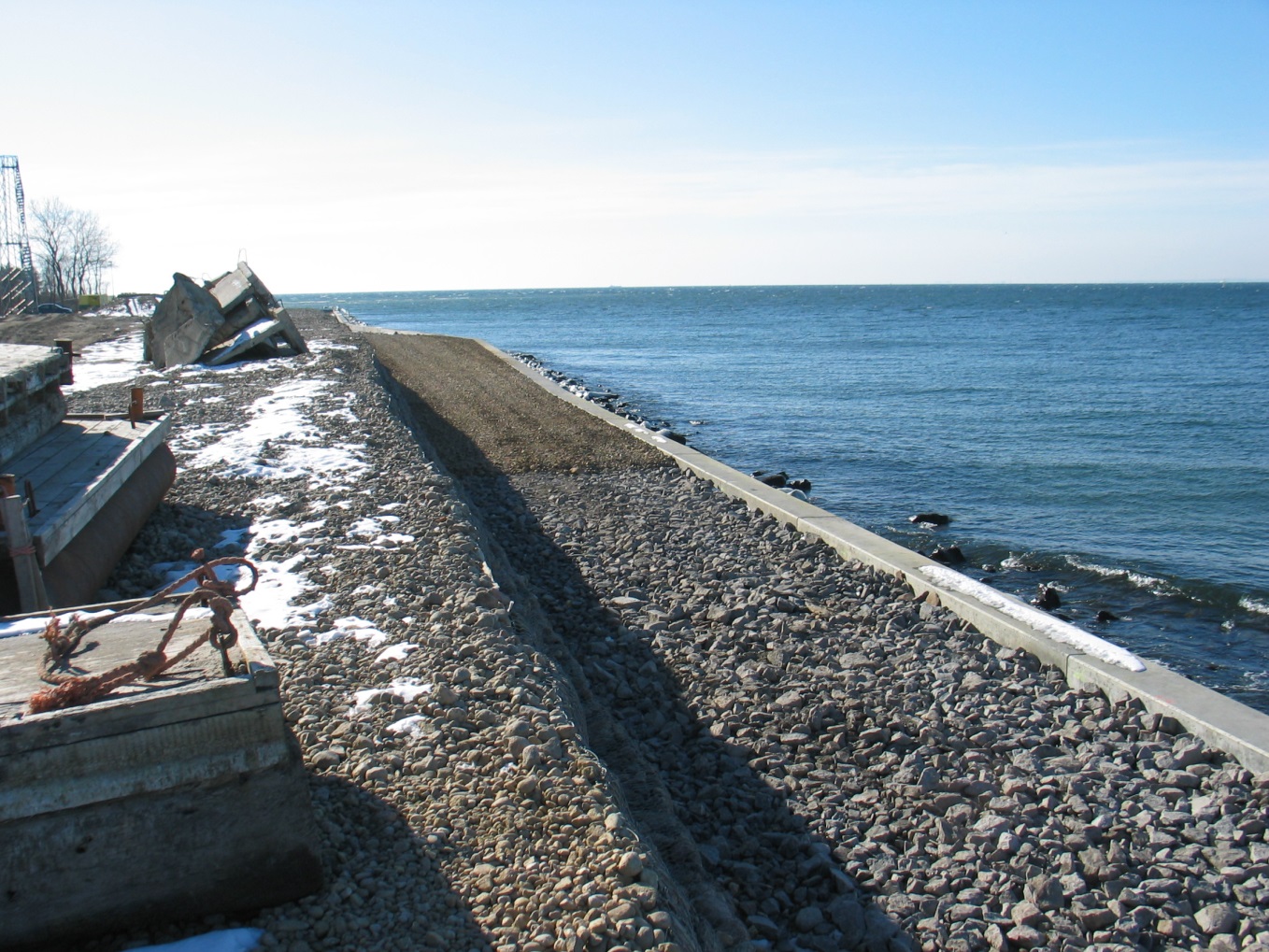 Realization Photos
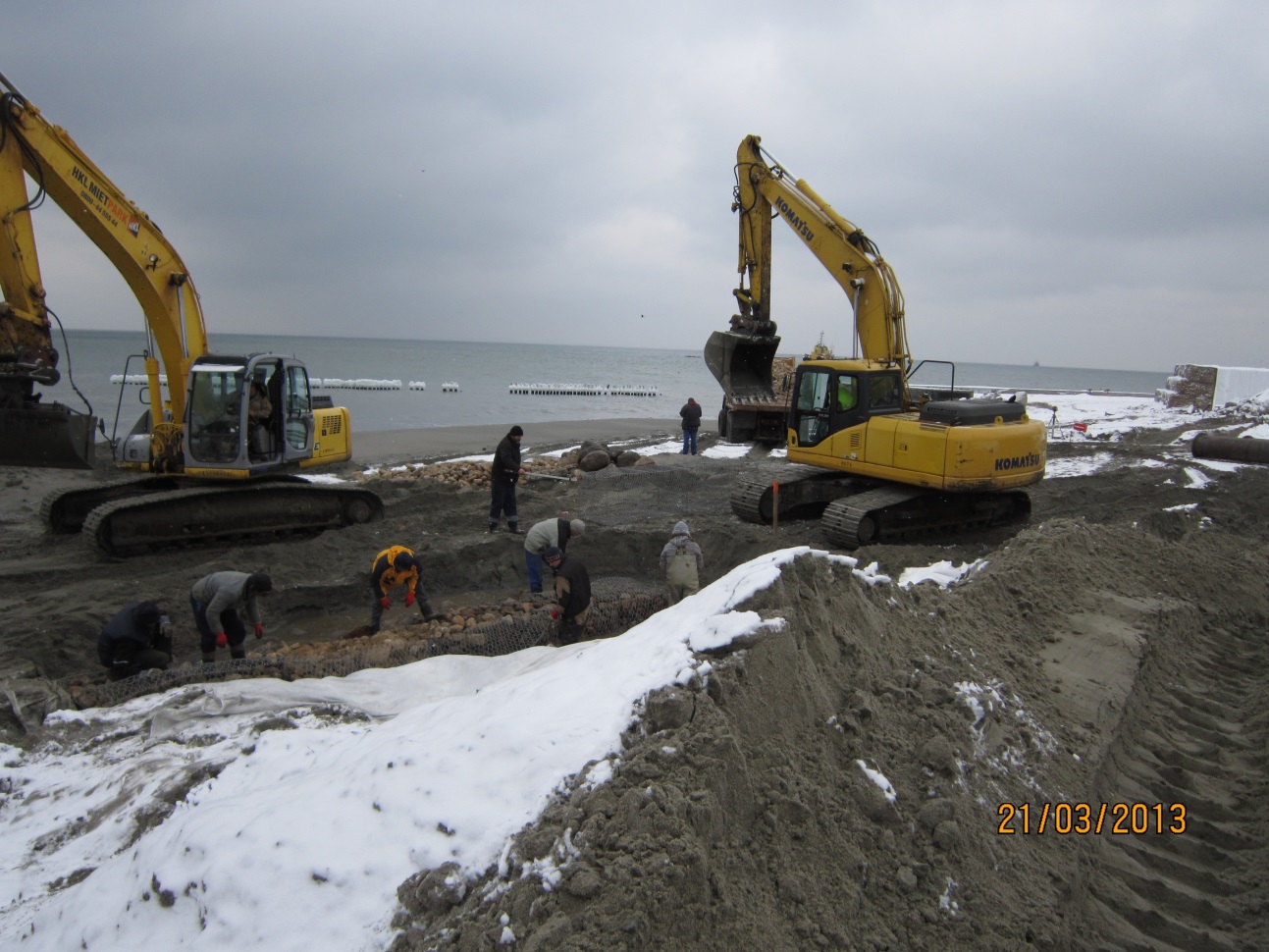 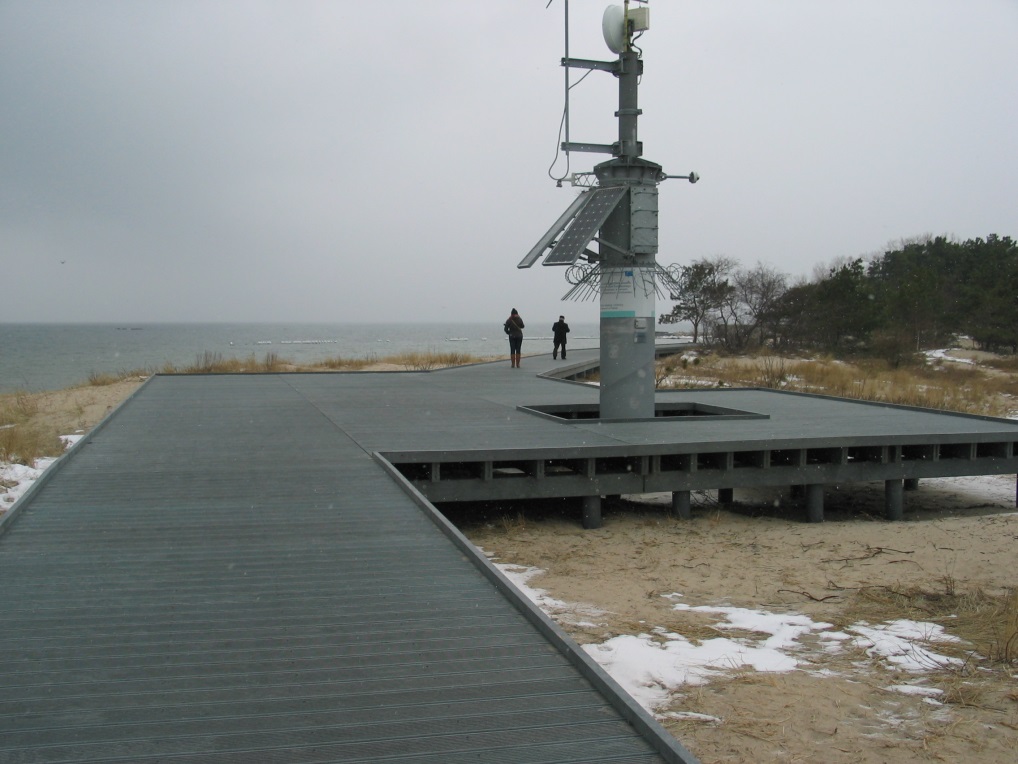 MARCH 2013
Execution of costal protection at the area of Hel Headland with the associated infrastructure and terrain adaptation
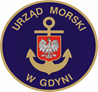 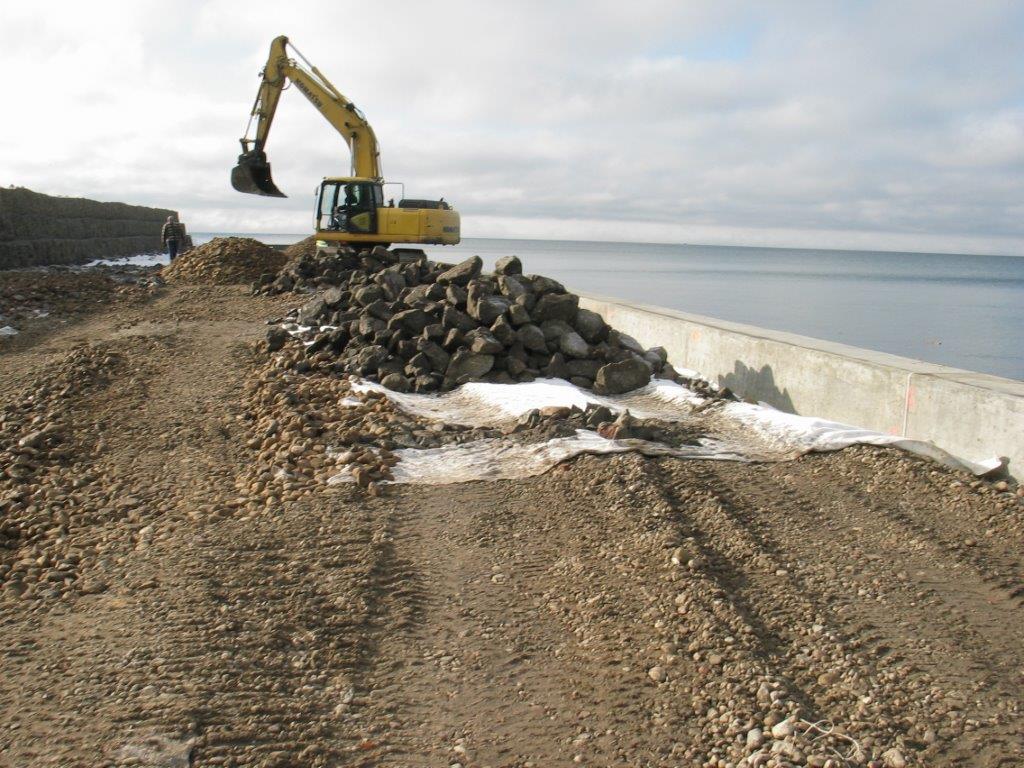 Realization Photos
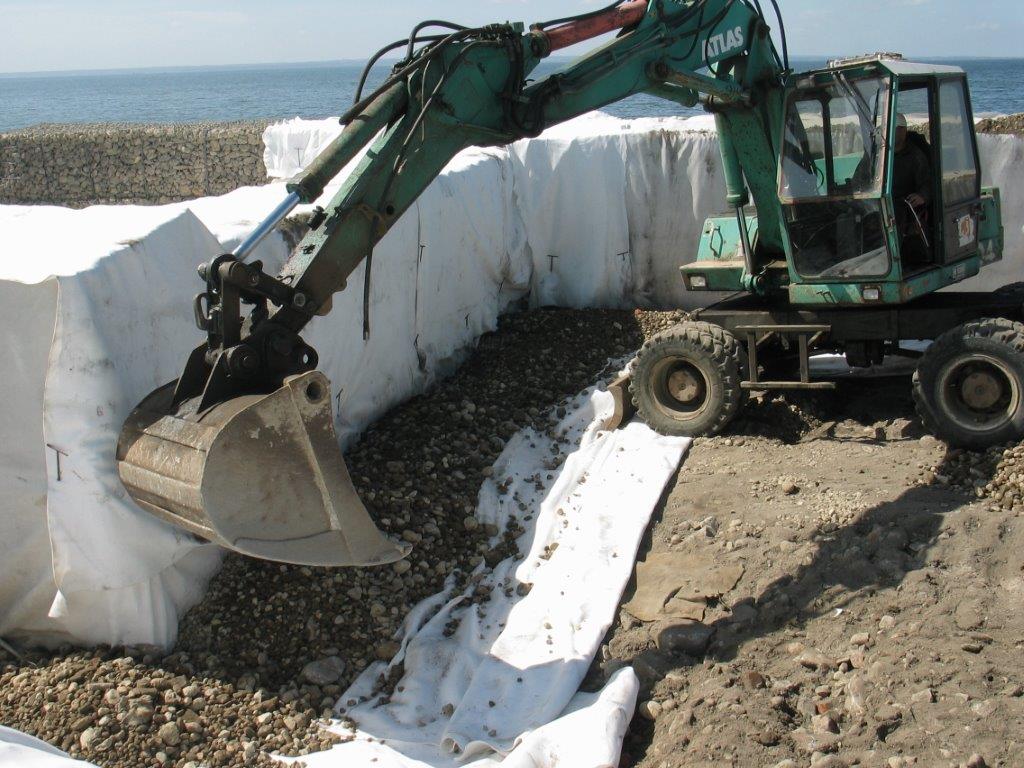 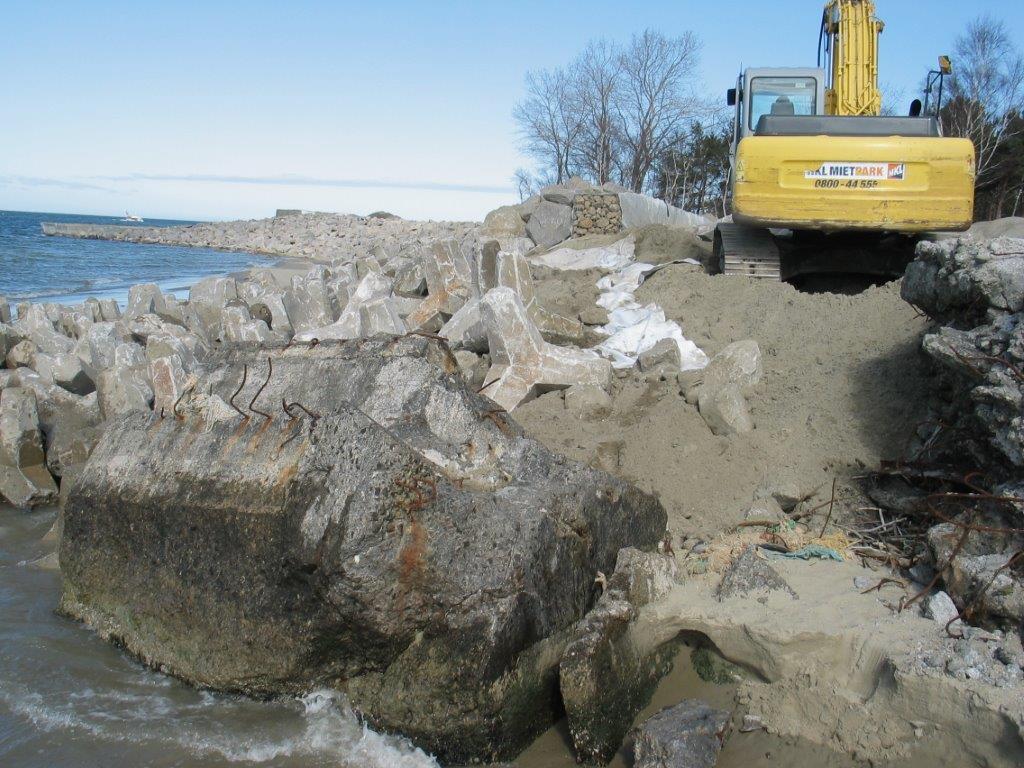 APRIL 2013
Execution of costal protection at the area of Hel Headland with the associated infrastructure and terrain adaptation
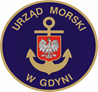 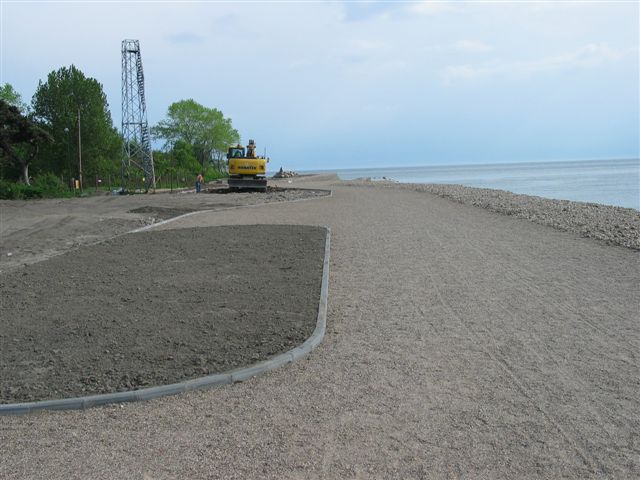 Realization Photos
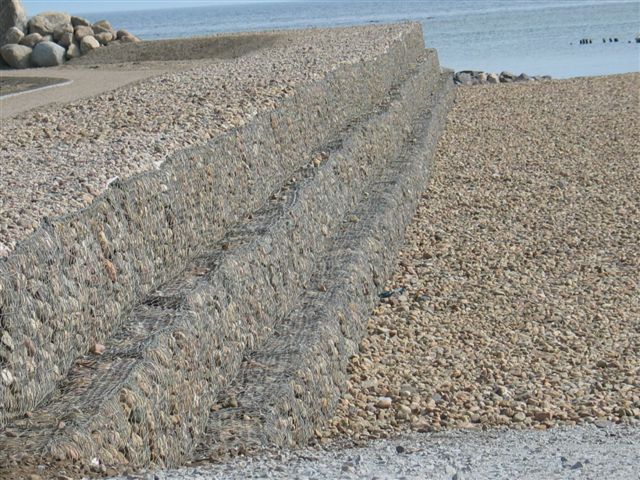 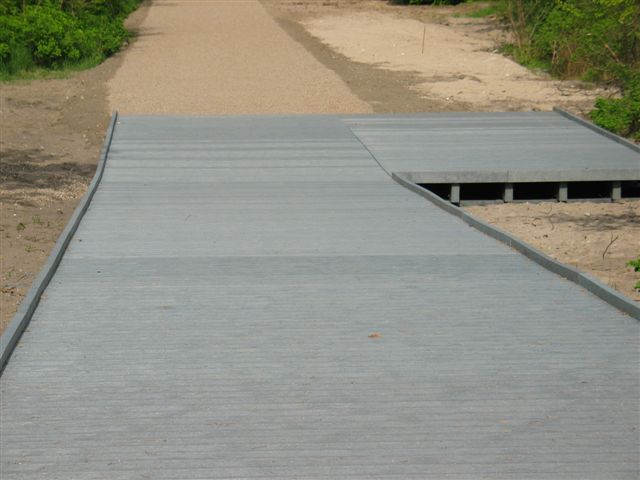 MAY 2013
Execution of costal protection at the area of Hel Headland with the associated infrastructure and terrain adaptation
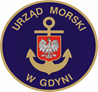 Realization Photos
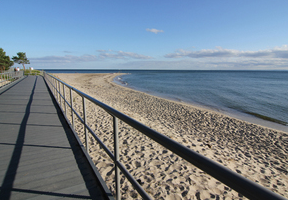 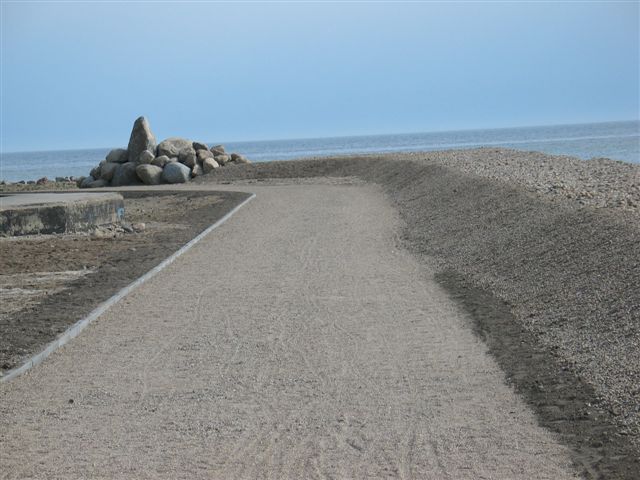 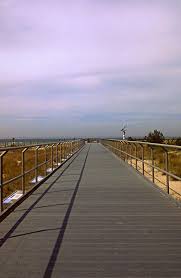 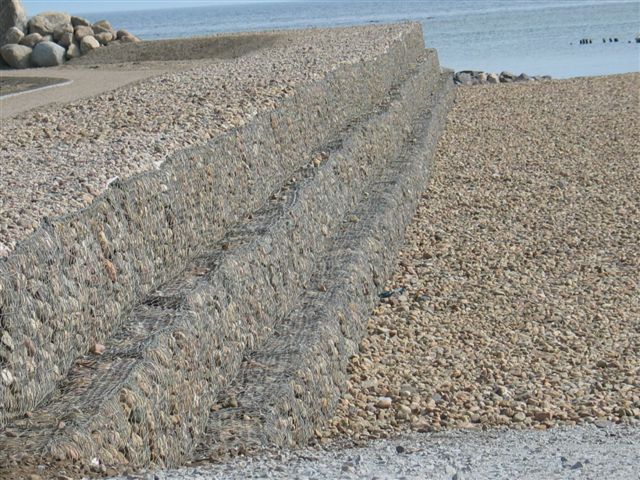 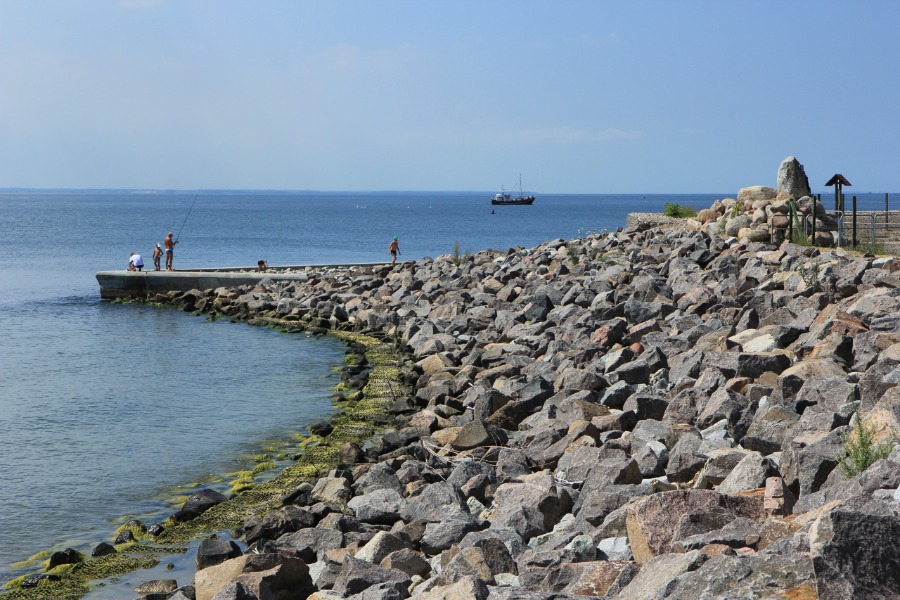 JUNE 2013
Execution of costal protection at the area of Hel Headland with the associated infrastructure and terrain adaptation
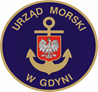 FINISH
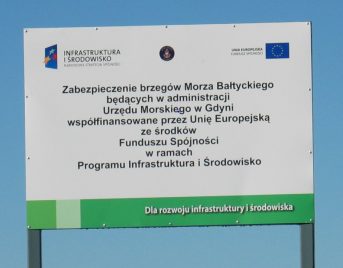 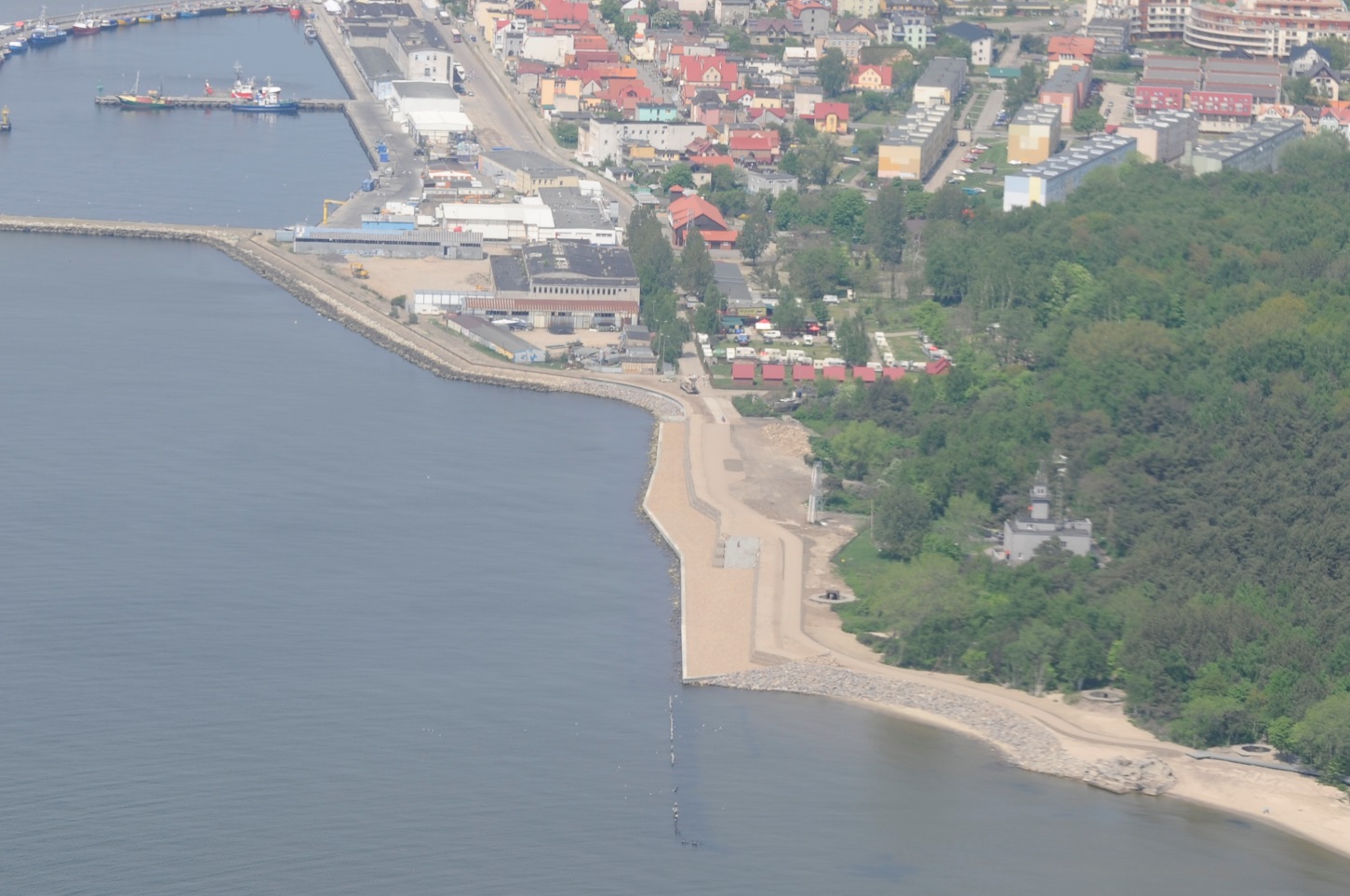 JUNE 2013